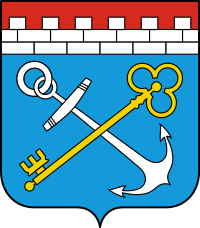 КООРДИНАЦИОННОЕ СОВЕЩАНИЕ ПО ОБЕСПЕЧЕНИЮ ПРАВОПОРЯДКА В ЛЕНИНГРАДСКОЙ ОБЛАСТИ
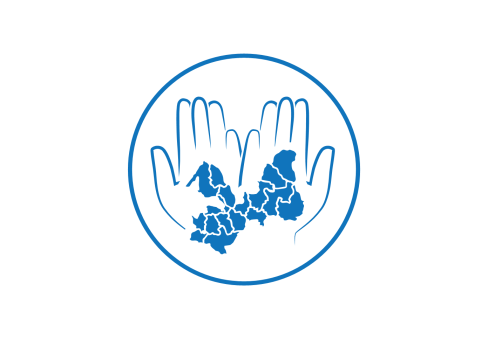 Доклад председателя комитета по местному самоуправлению, межнациональным и межконфессиональным отношениям Ленинградской области Л.В. Бурак на тему:

«Создание условий для адаптации и интеграции мигрантов как важнейший элемент реализации миграционной политики в Ленинградской области»
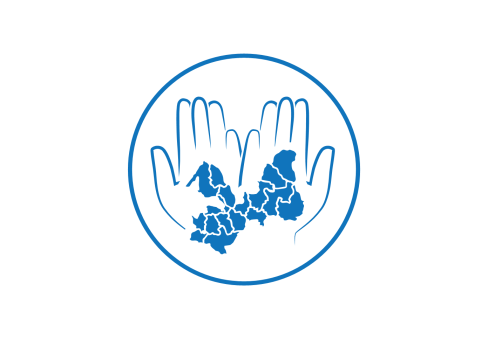 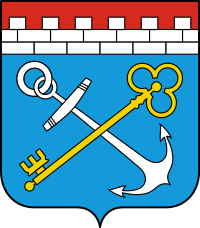 Комплекс мероприятий по социально-культурной адаптации мигрантов в Ленинградской области
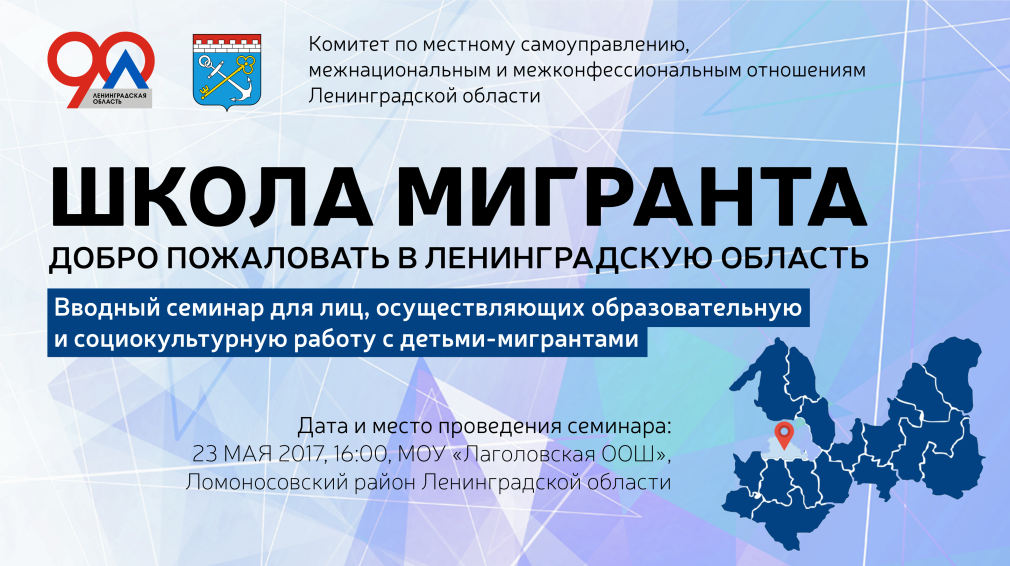 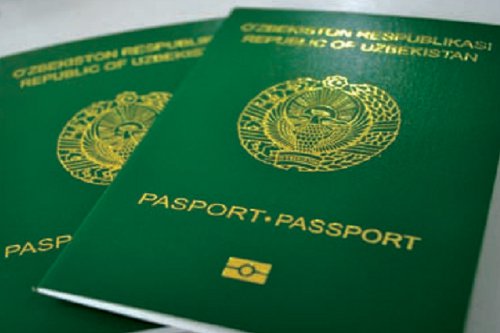 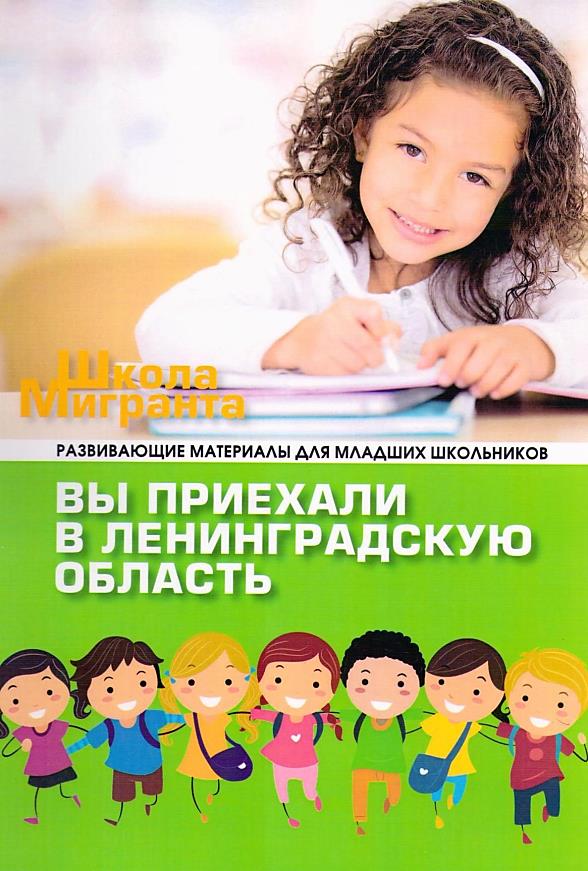 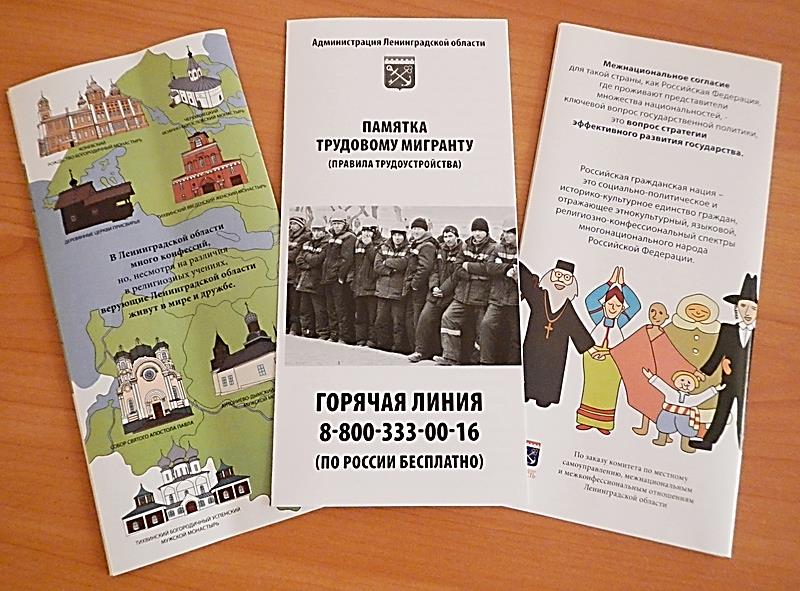 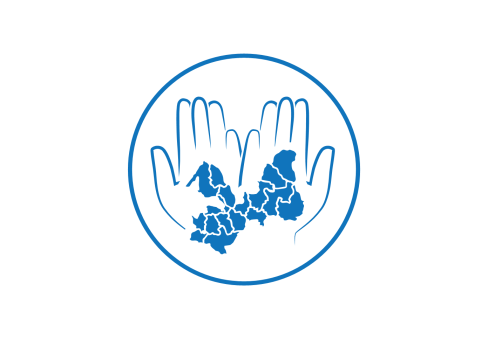 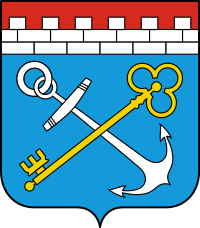 Проект стартовал в 2013 году рамках долгосрочной целевой программы «Гармонизация межнациональных и межконфессиональных отношений в Ленинградской области». 



Объем ежегодных бюджетных ассигнований по реализации данной программы  составляет 2 млн. 200 тыс. рублей.
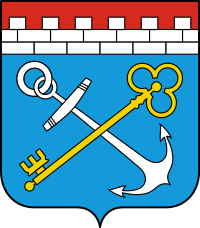 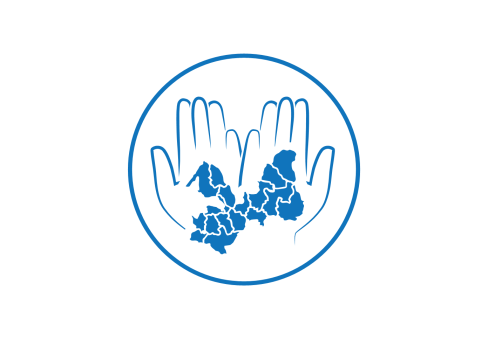 Школа для мигрантов«Вы приехали в Ленинградскую область»в 2013 г.

Участники проекта:
5 МР (Всеволожский, Гатчинский, Ломоносовский, Кингисеппский, Тосненский) + 1 ГО Сосновый Бор
предусматривала 2 модуля:
Для специалистов;
Для трудовых мигрантов.
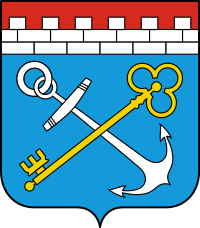 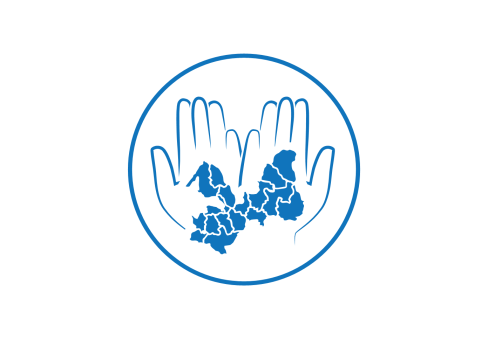 Пилотный проект «Школа для мигрантов»- 2013 года
1-Выборгский район
2- Всеволожский район
3-Гатчинский район
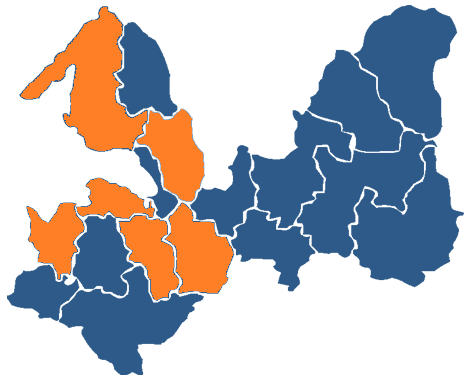 1
2
4
5
6
3
4- Ломоносовский район
5- Сосновый Бор
6-Тосненский район
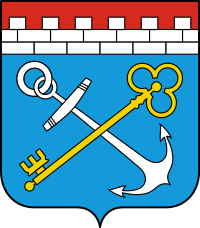 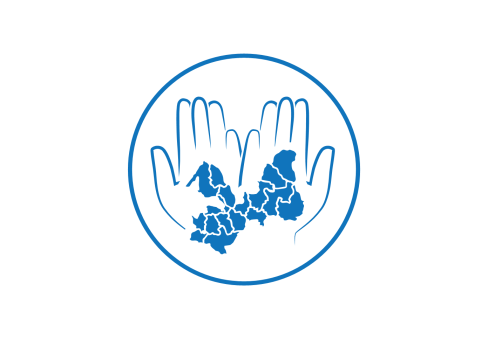 Тренинги тренеров для проведения занятий
«Школы для мигрантов «Вы приехали в Ленинградскую область»
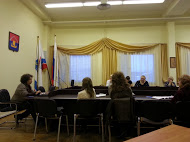 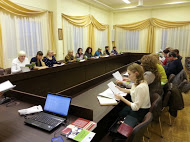 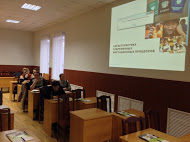 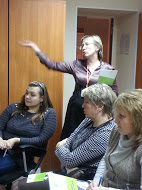 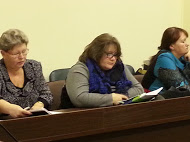 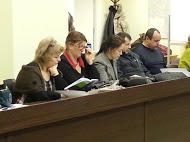 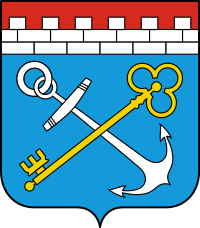 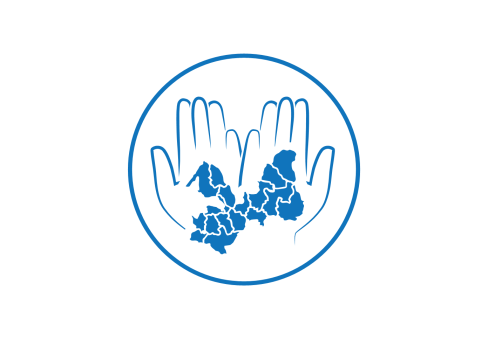 Интерактивный просветительский семинар для мигрантов 
«Школа для мигрантов «Вы приехали в Ленинградскую область»
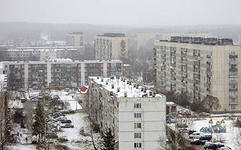 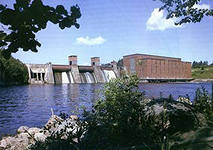 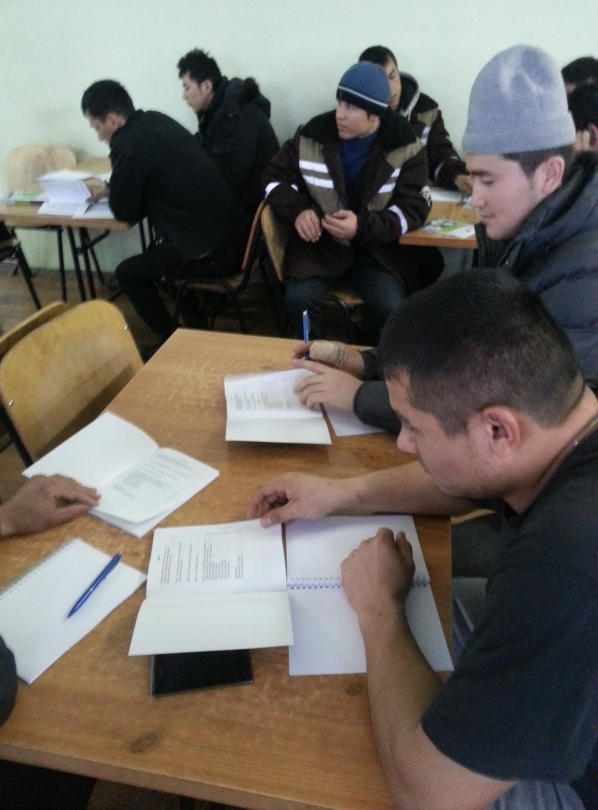 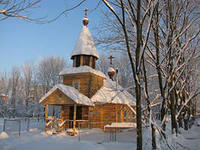 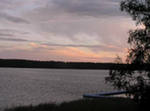 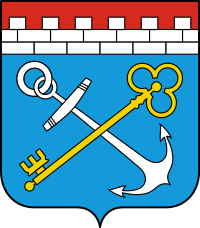 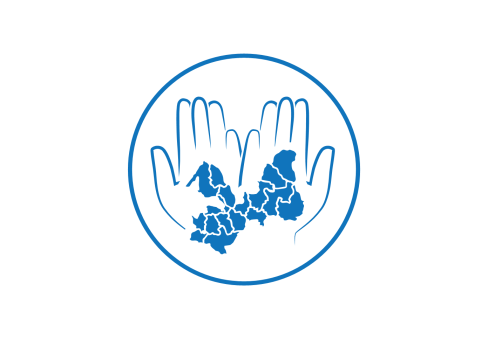 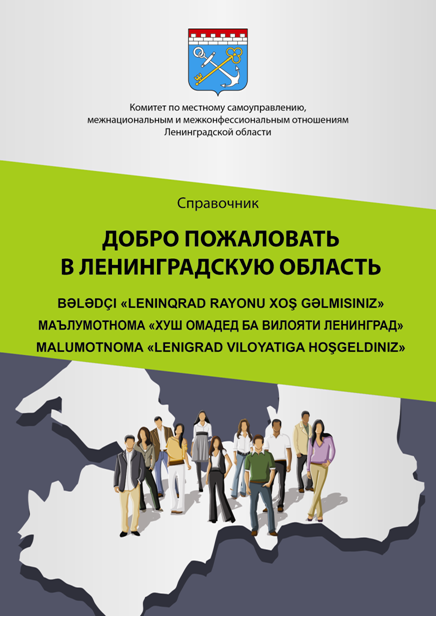 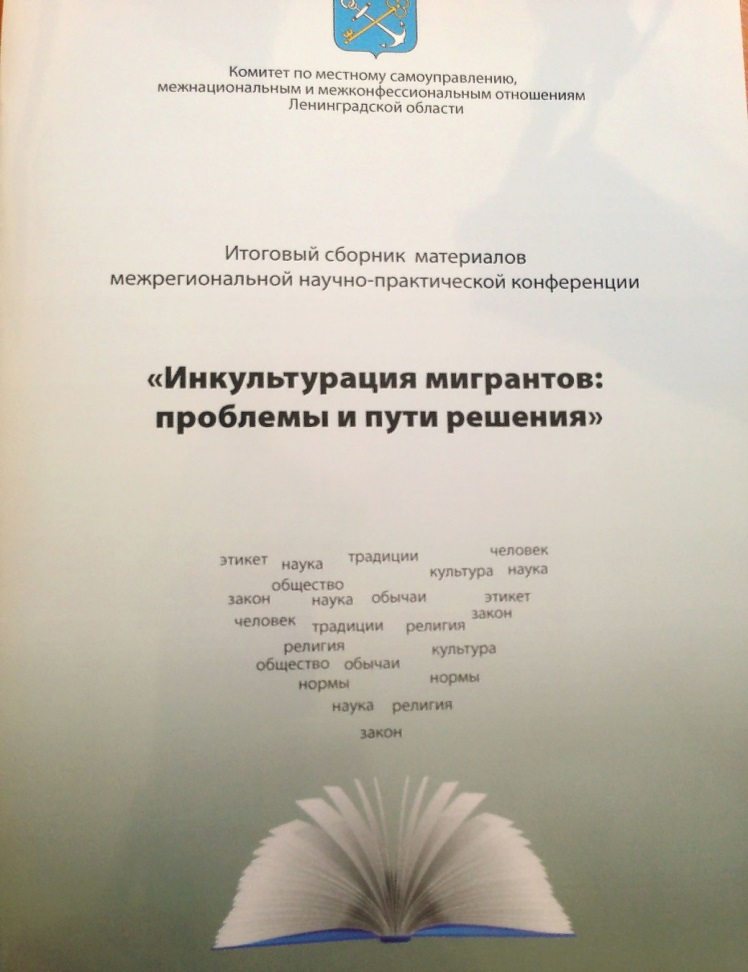 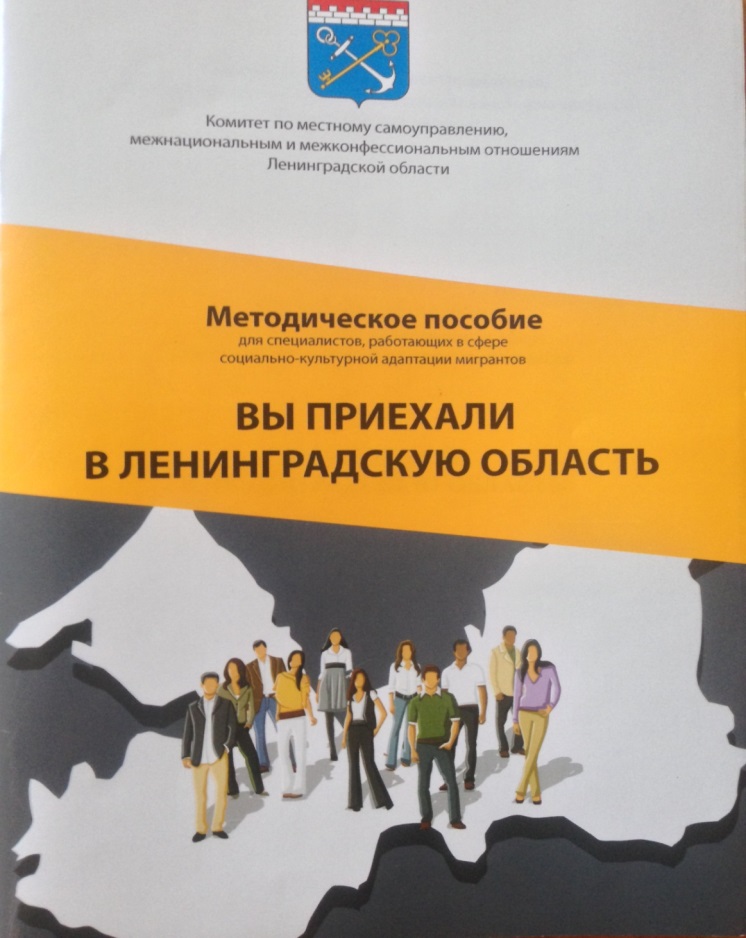 8
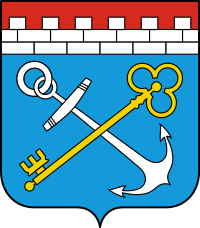 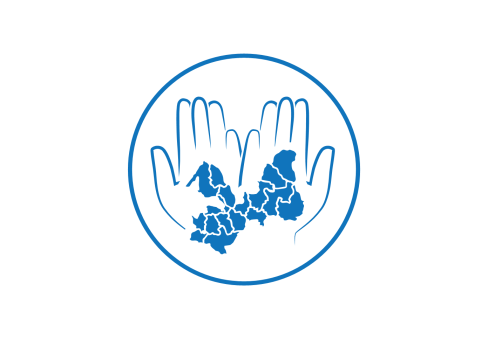 Проект «Школа для мигрантов»- 2014 года
1-Выборгский район
2- Всеволожский район
3-Гатчинский район
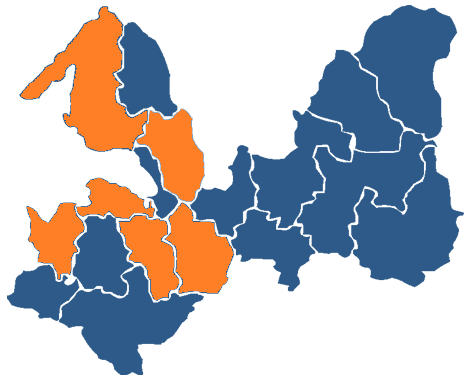 1
2
5
4
6
7
3
4- Ломоносовский район
5- Сосновый Бор
6-Тосненский район 
7- Кингисеппский район
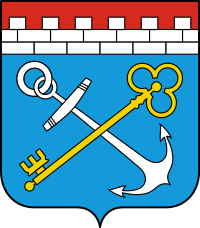 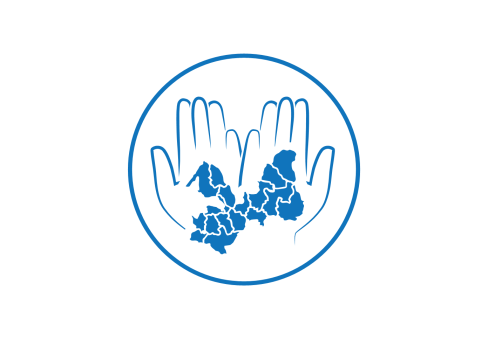 Консультационные услуги для мигрантов  в  2014 году
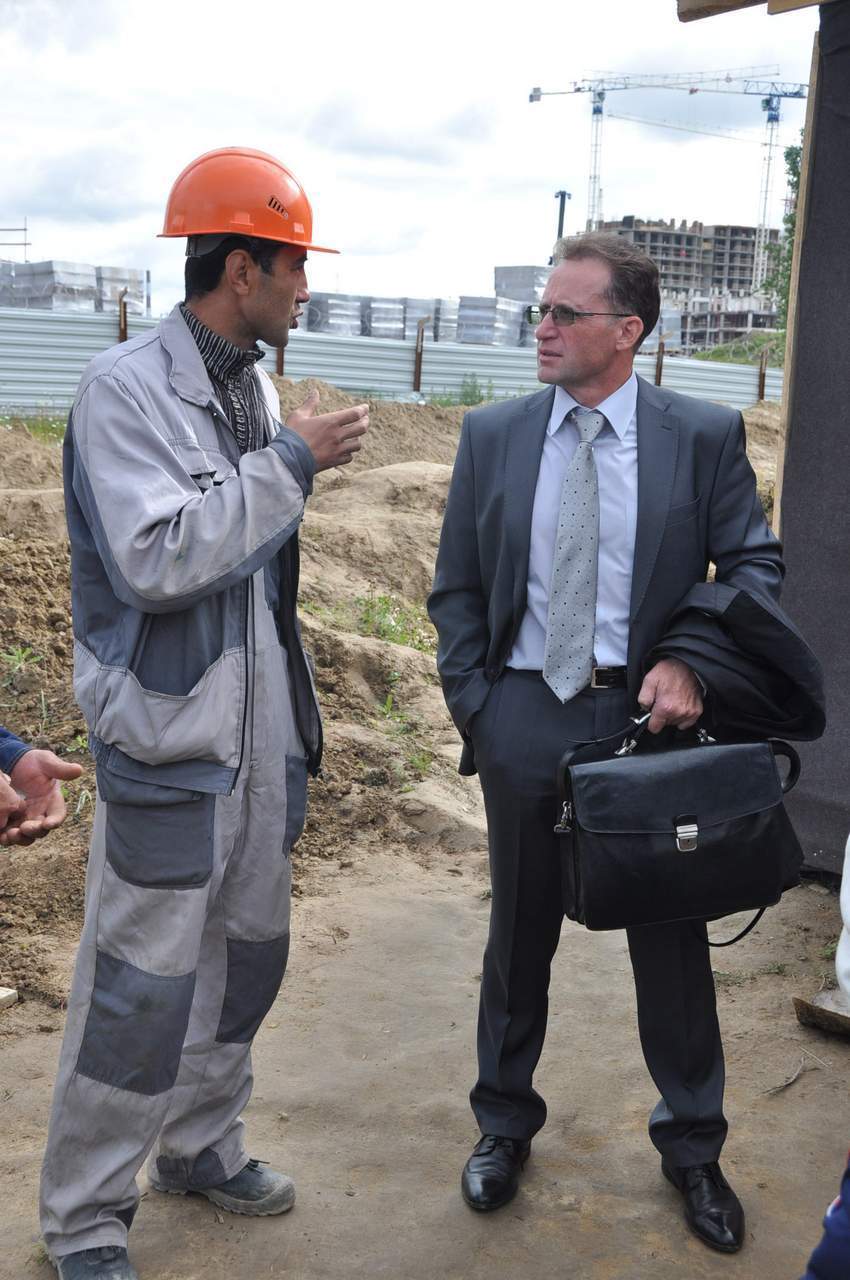 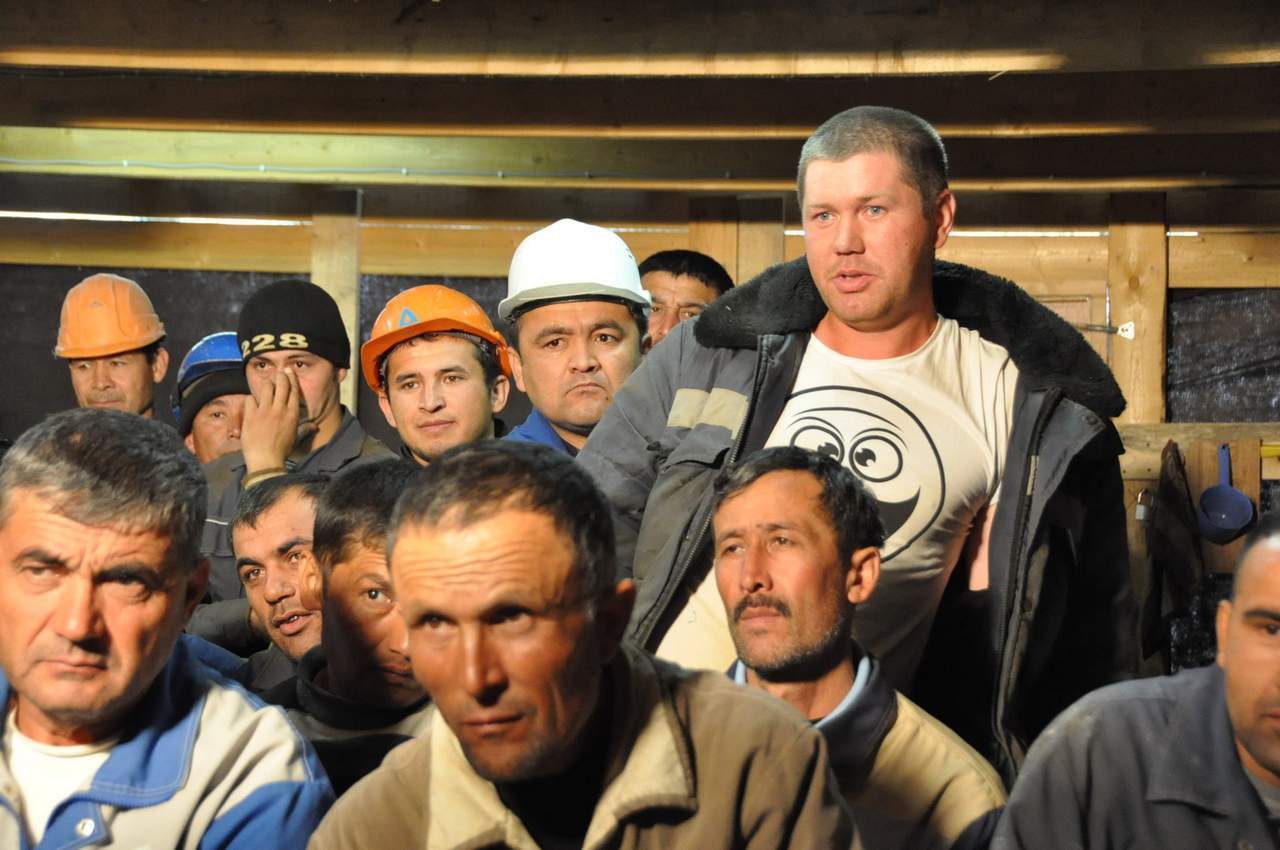 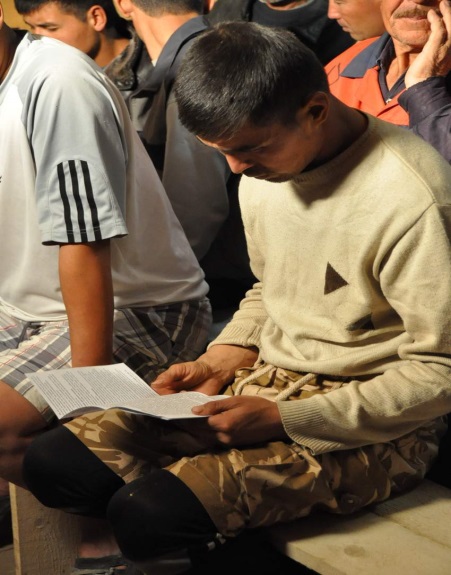 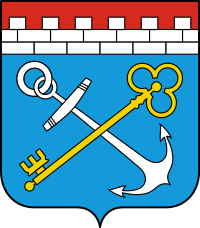 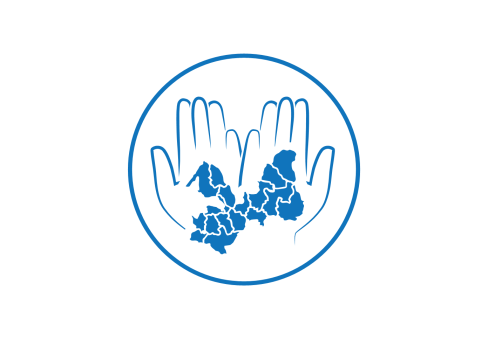 Консультационные услуги для мигрантов  в  2014 году
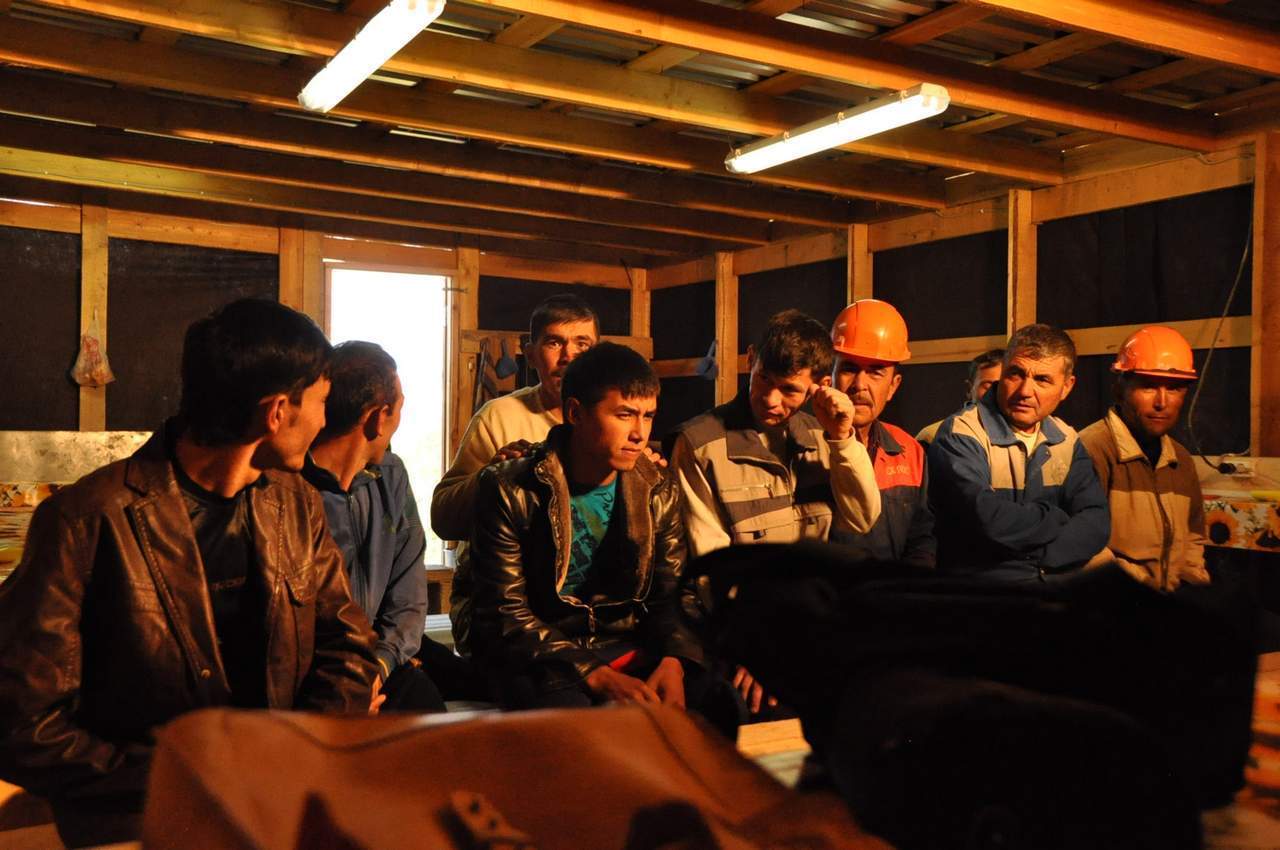 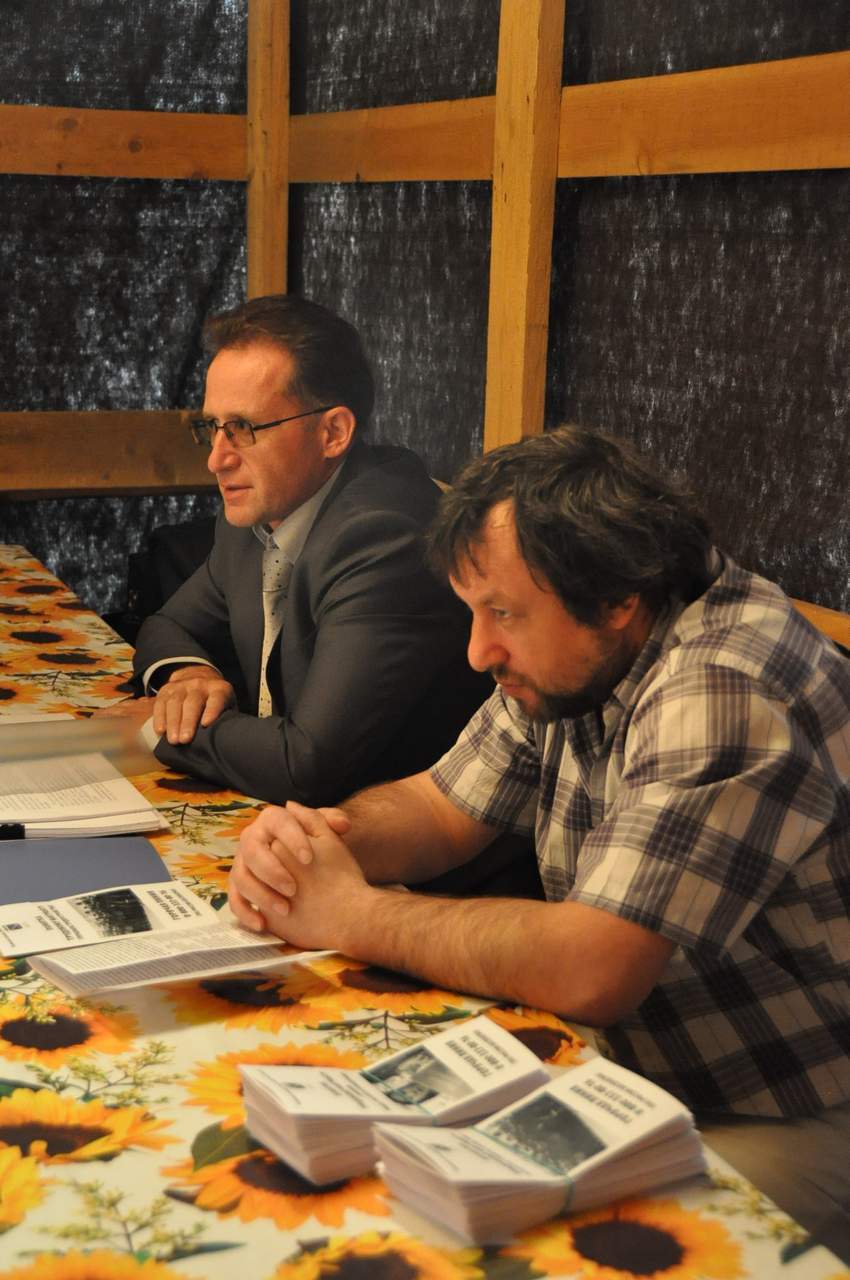 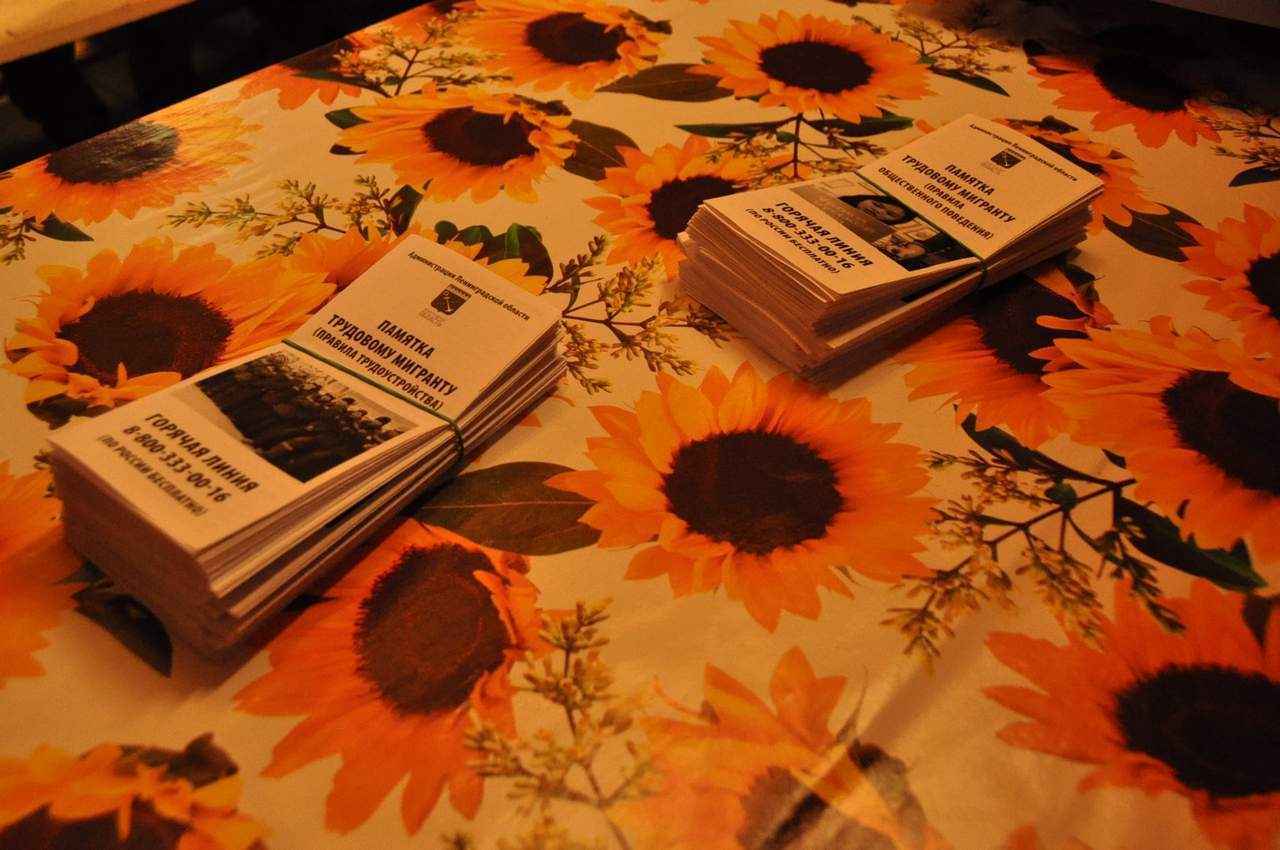 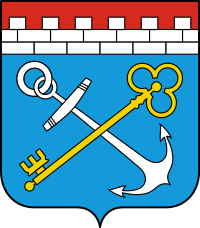 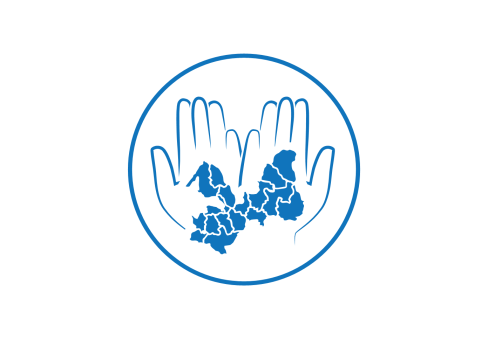 Консультационные услуги для мигрантов  в  2014 году
Комплексный мини-курс русского языка для трудовых мигрантов
Справочник «Добро пожаловатьв Ленинградскую область»
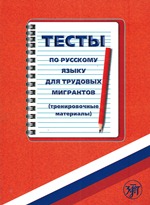 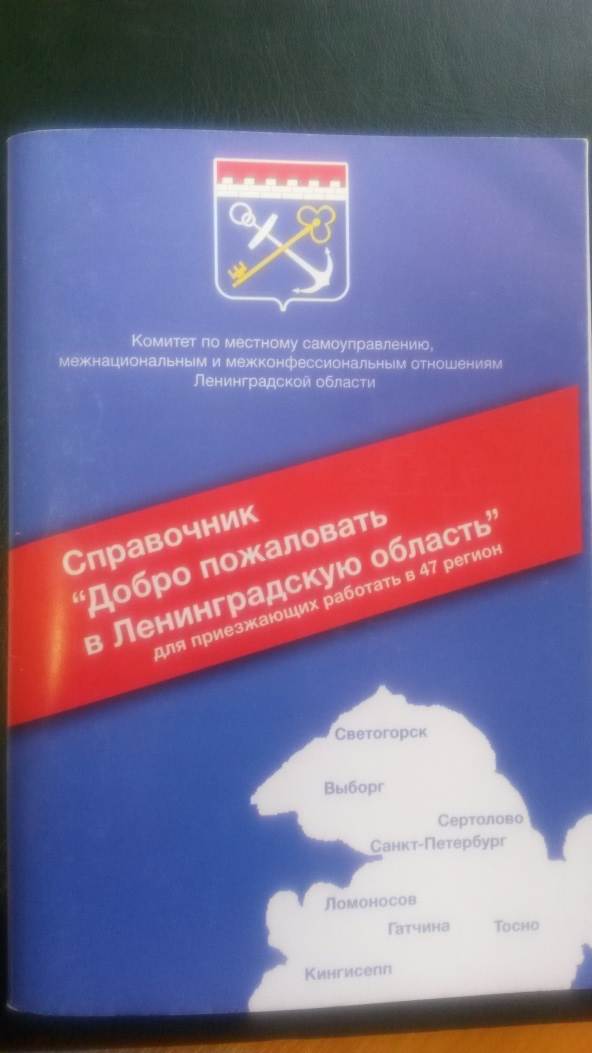 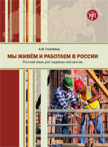 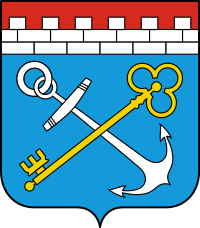 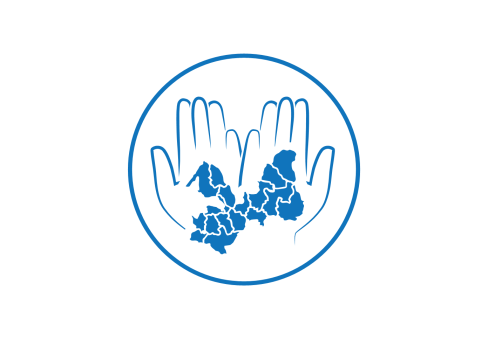 Школа для мигрантов«Вы приехали в Ленинградскую область»в 2015 г.

Участники проекта:
6 МР (Всеволожский, Выборгский, Гатчинский, Ломоносовский, Кировский, Тосненский)
3 модуля:
Для специалистов;
Для трудовых мигрантов;
Для детей-мигрантов
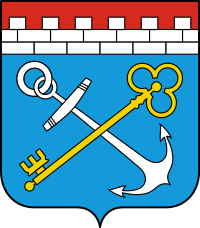 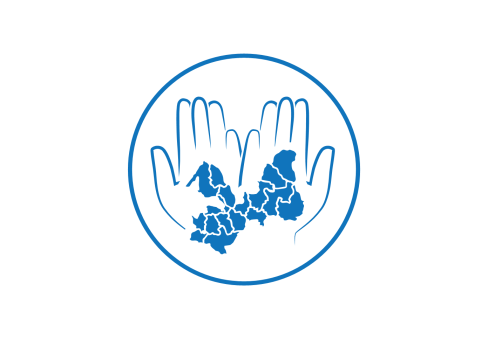 Проект «Школа для мигранта» «Вы приехали в Ленинградскую область» - 2015 год
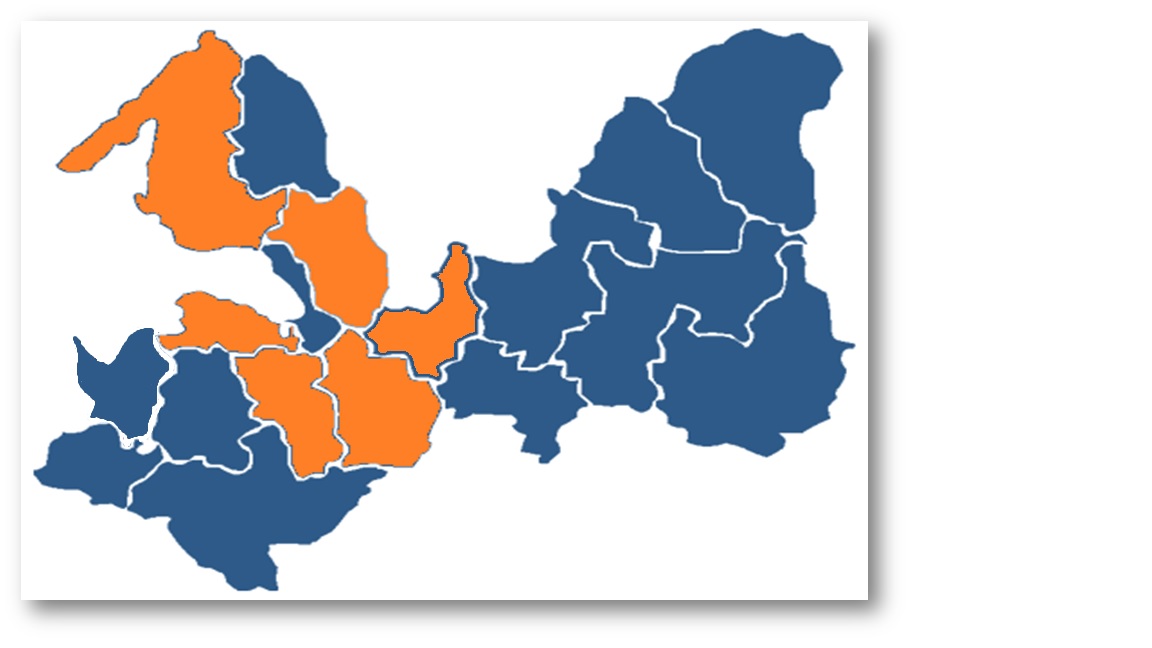 1 - Выборгский район
2 - Всеволожский район
3 - Гатчинский район
1
2
4
5
6
3
4 - Ломоносовский район
5 - Кировский район
6 -Тосненский район
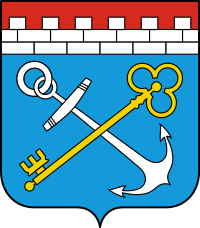 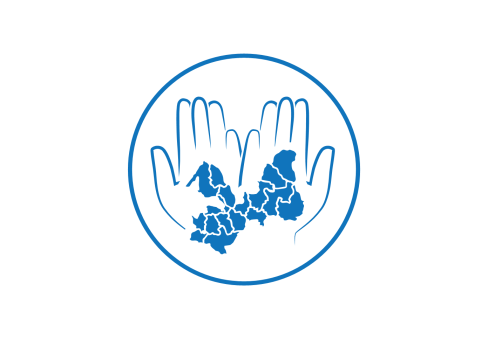 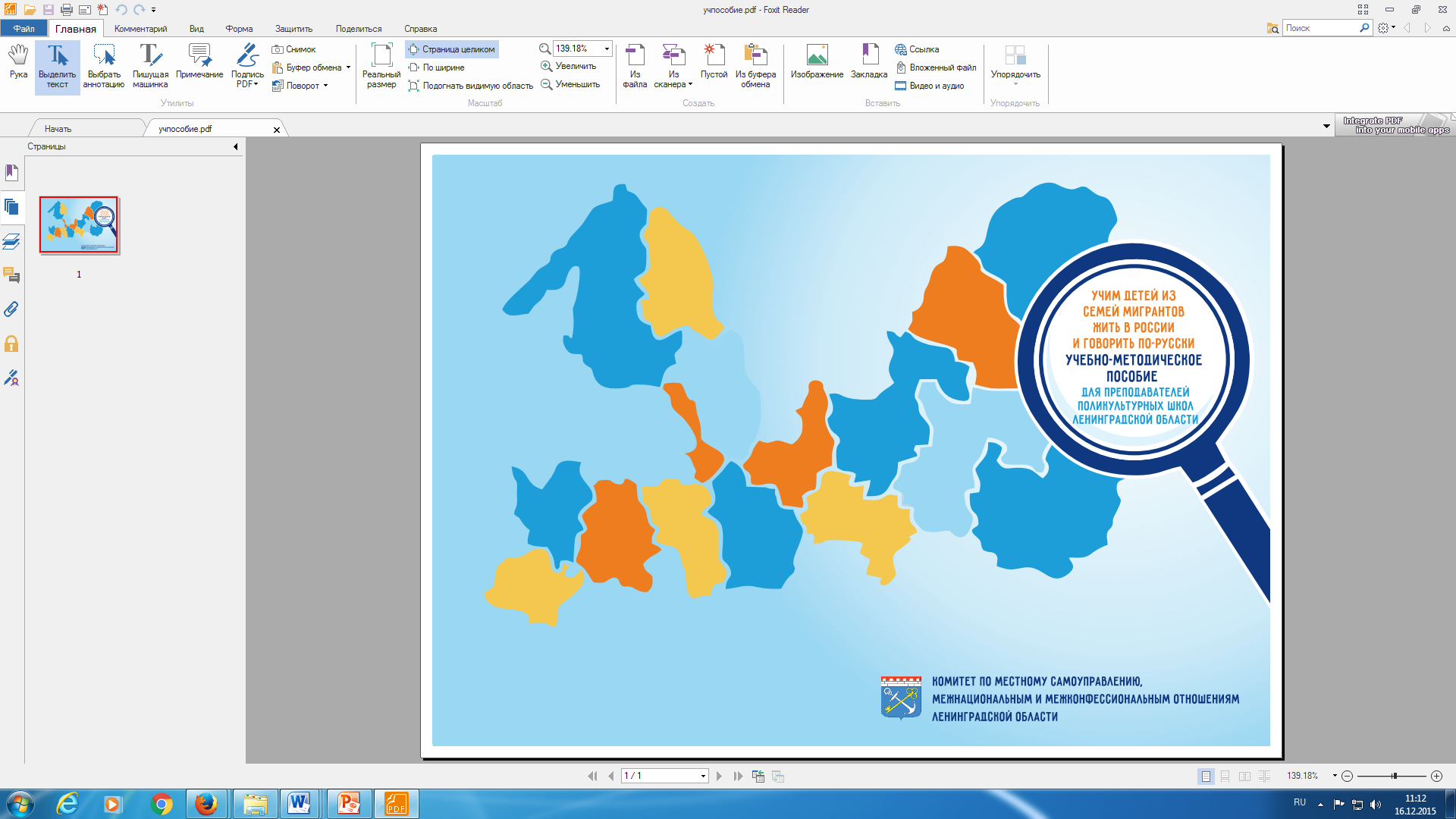 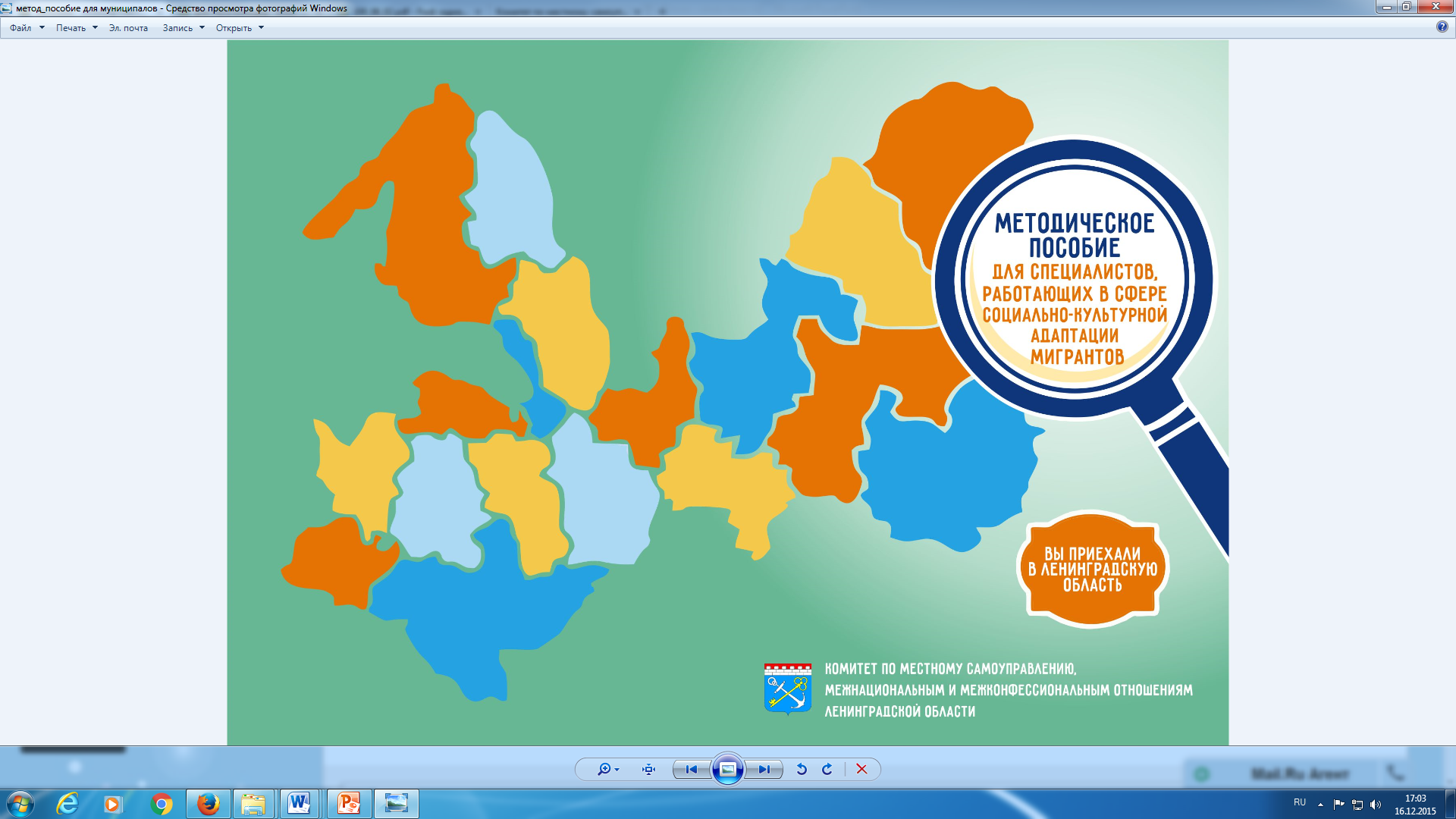 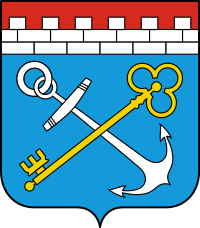 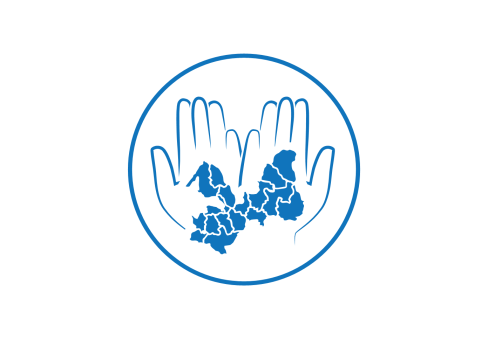 Организация консультативных мероприятий для трудовых мигрантов
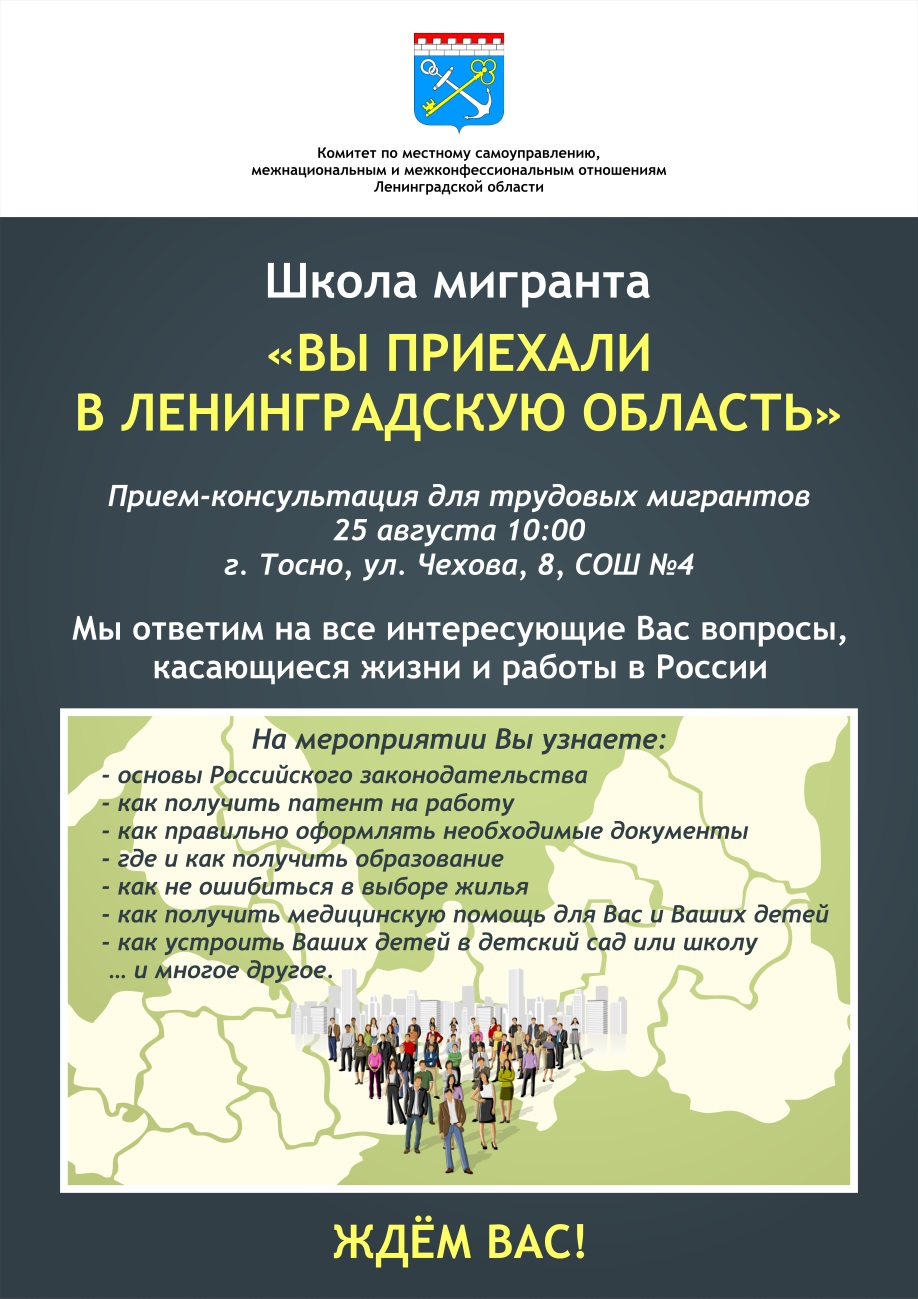 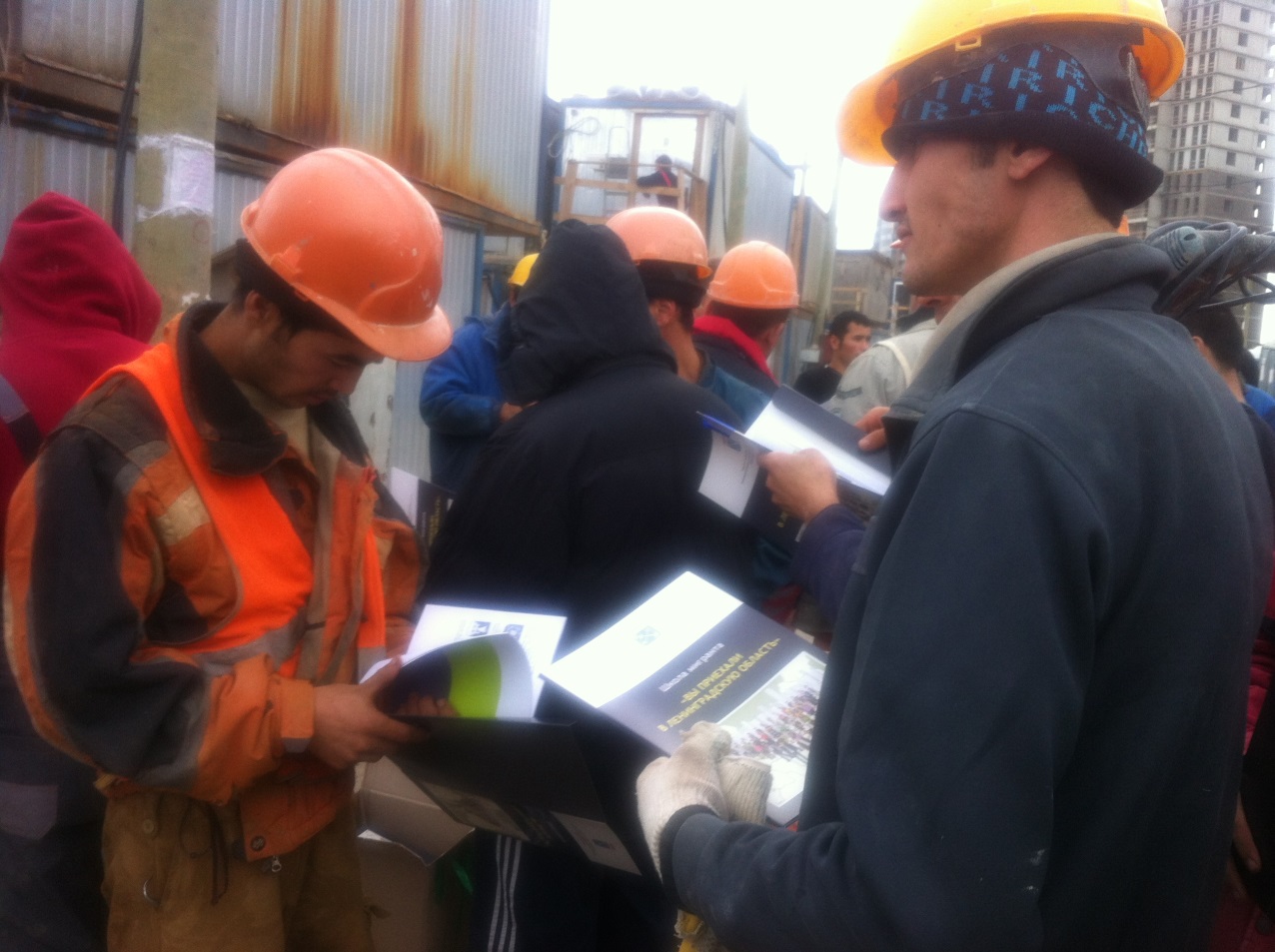 16
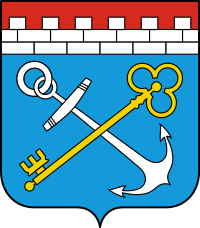 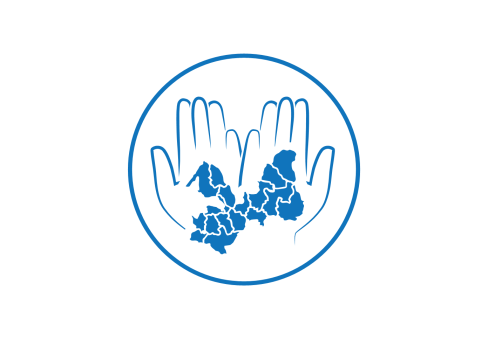 Карманный справочник мигранта
«Добро пожаловать в Ленинградскую область»
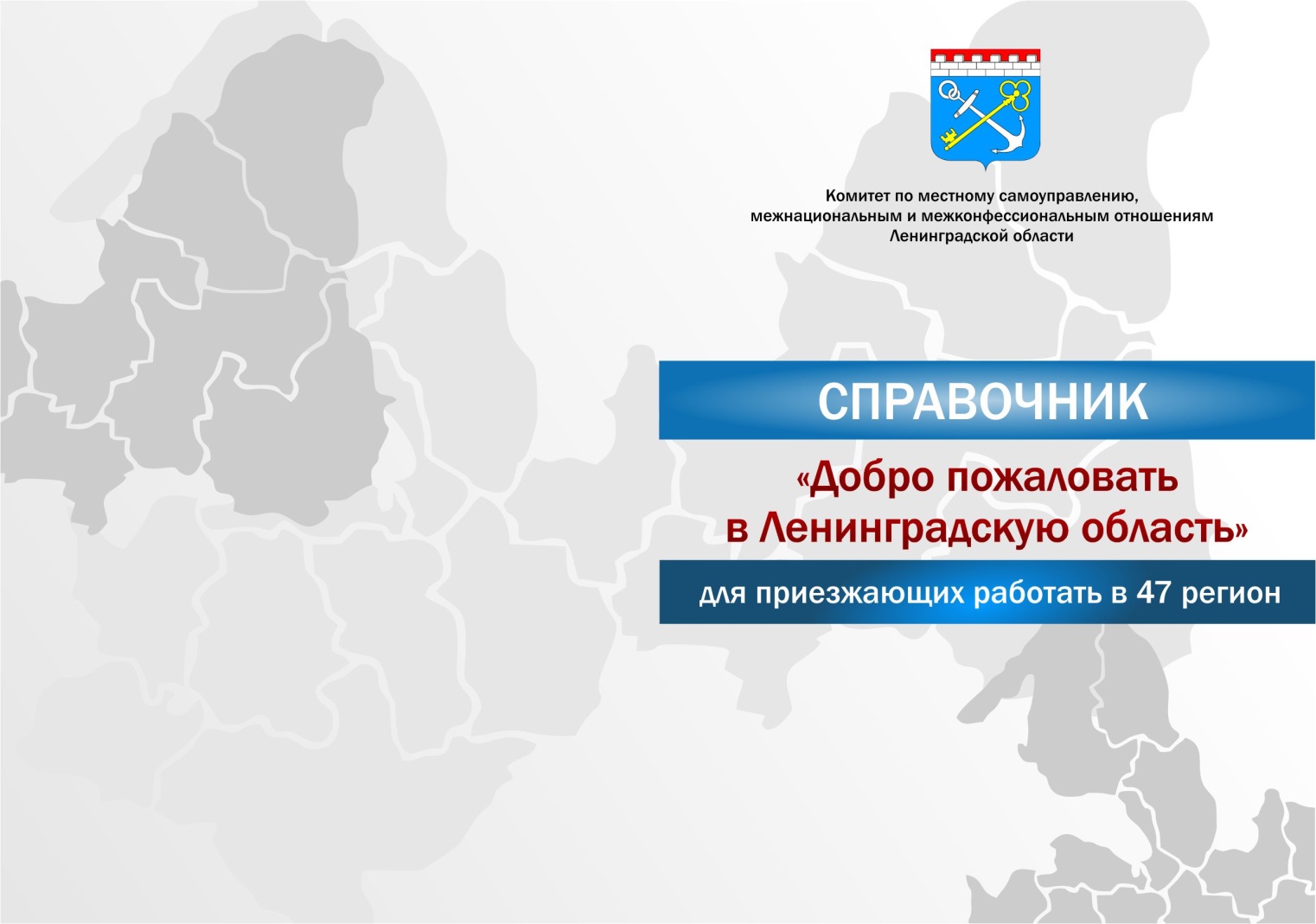 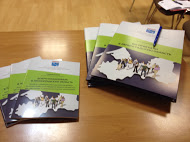 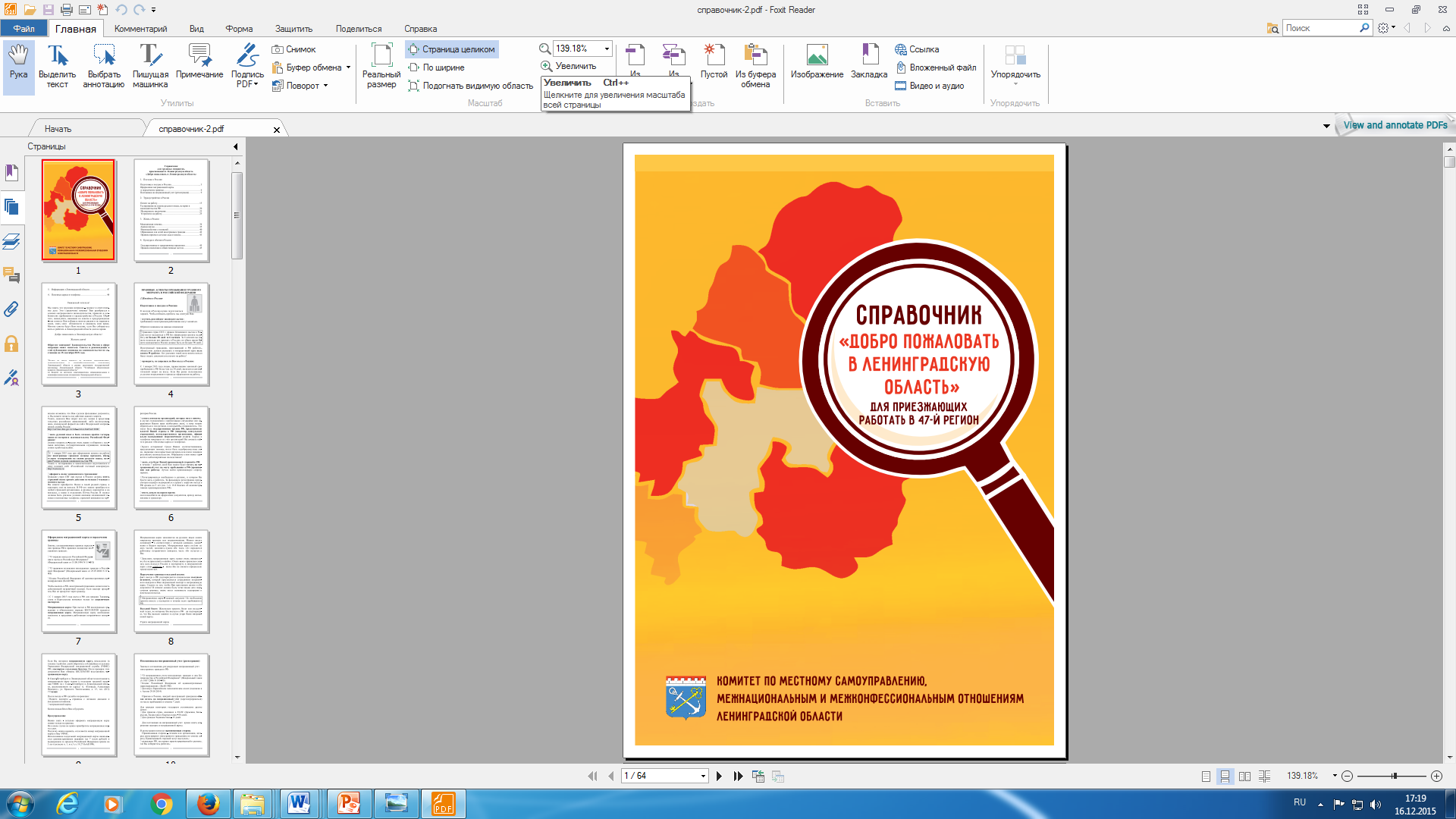 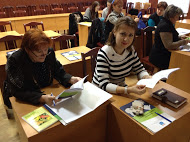 (тираж 1500 экземпляров)
17
17
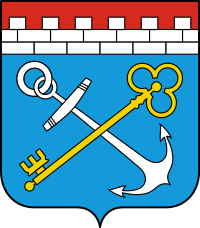 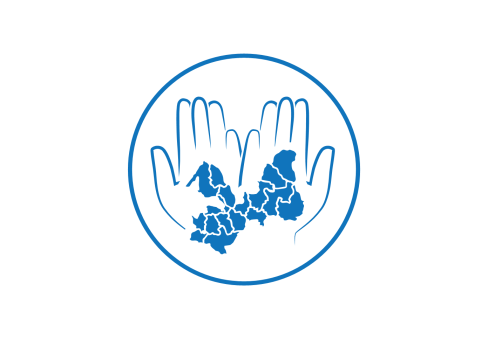 Краткосрочные курсы социальной адаптации детей-мигрантов
Программа курсов разрабатывается по итогам работы фокус-групп, направленных на выявление целевой аудитории и конкретных проблем, связанных с социальной адаптацией детей-мигрантов в Ленинградской области. 

Состав фокус-групп: учителя, воспитатели дошкольных образовательных учреждений, директора школ и дошкольных образовательных учреждений, родительский актив.
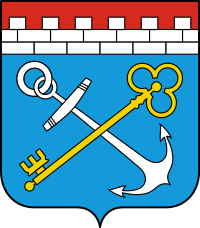 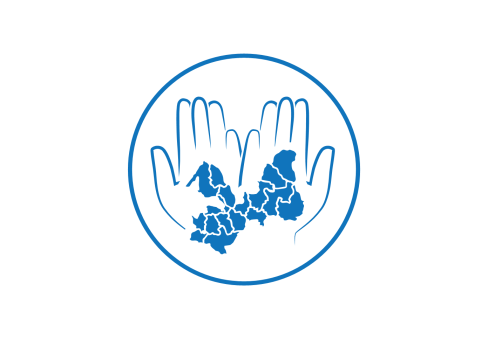 Краткосрочные курсы социальной адаптации детей-мигрантов
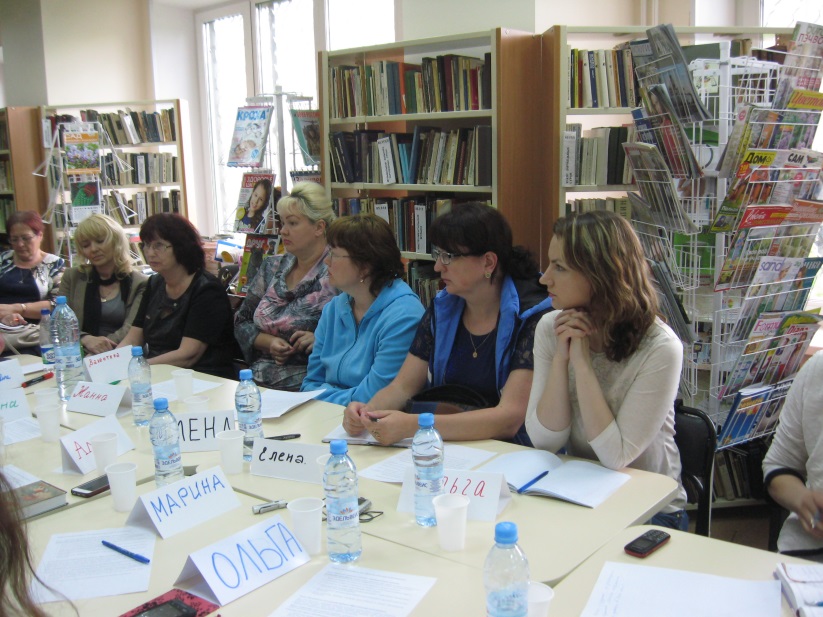 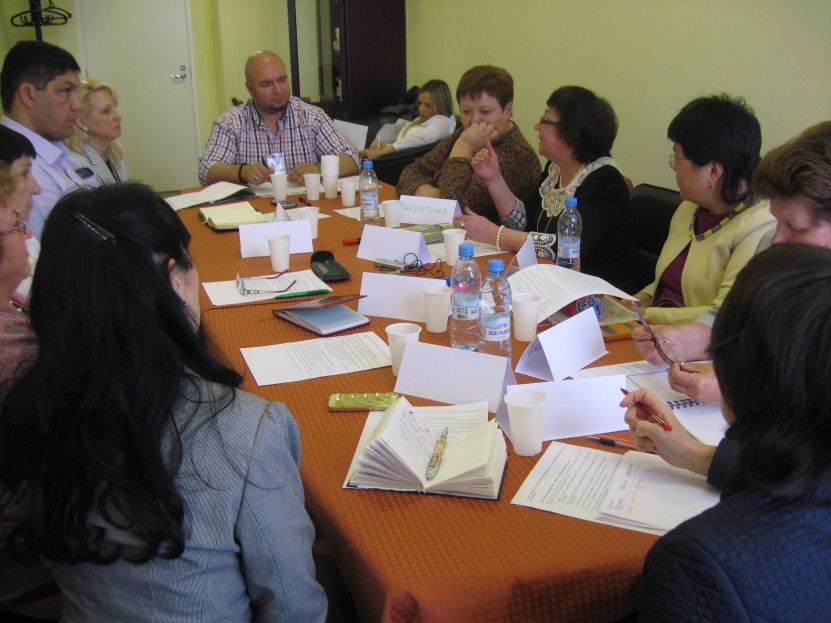 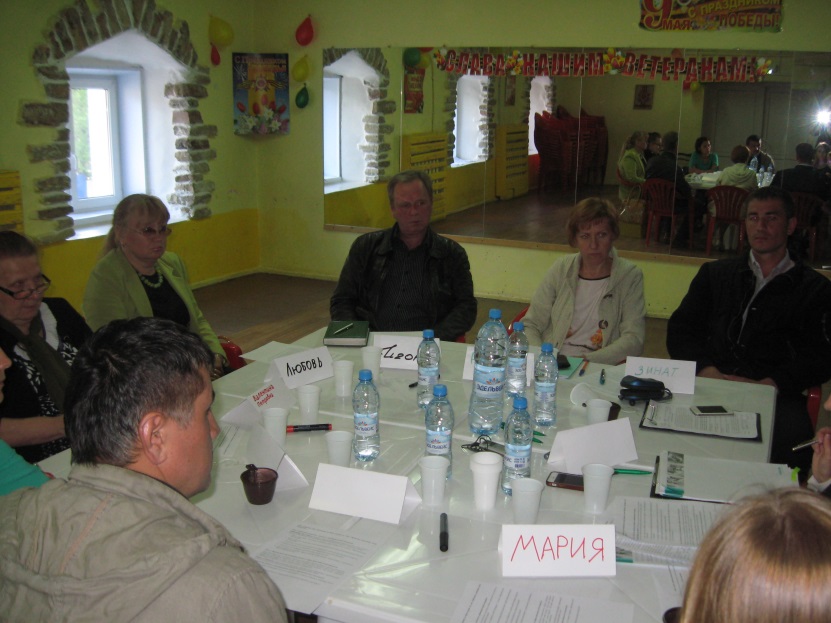 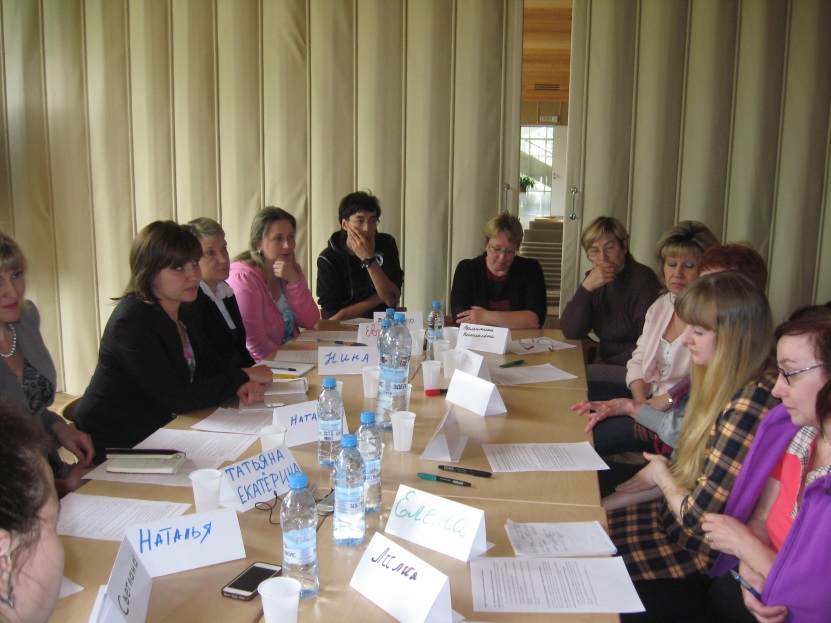 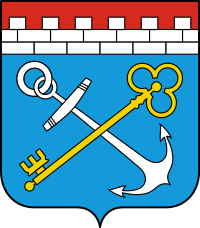 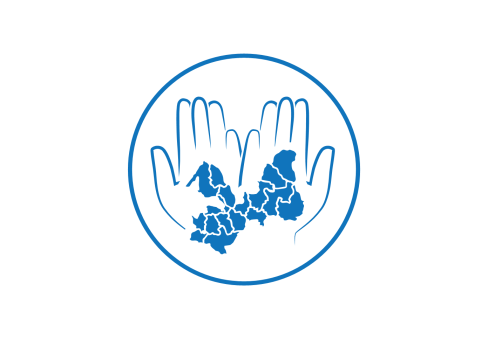 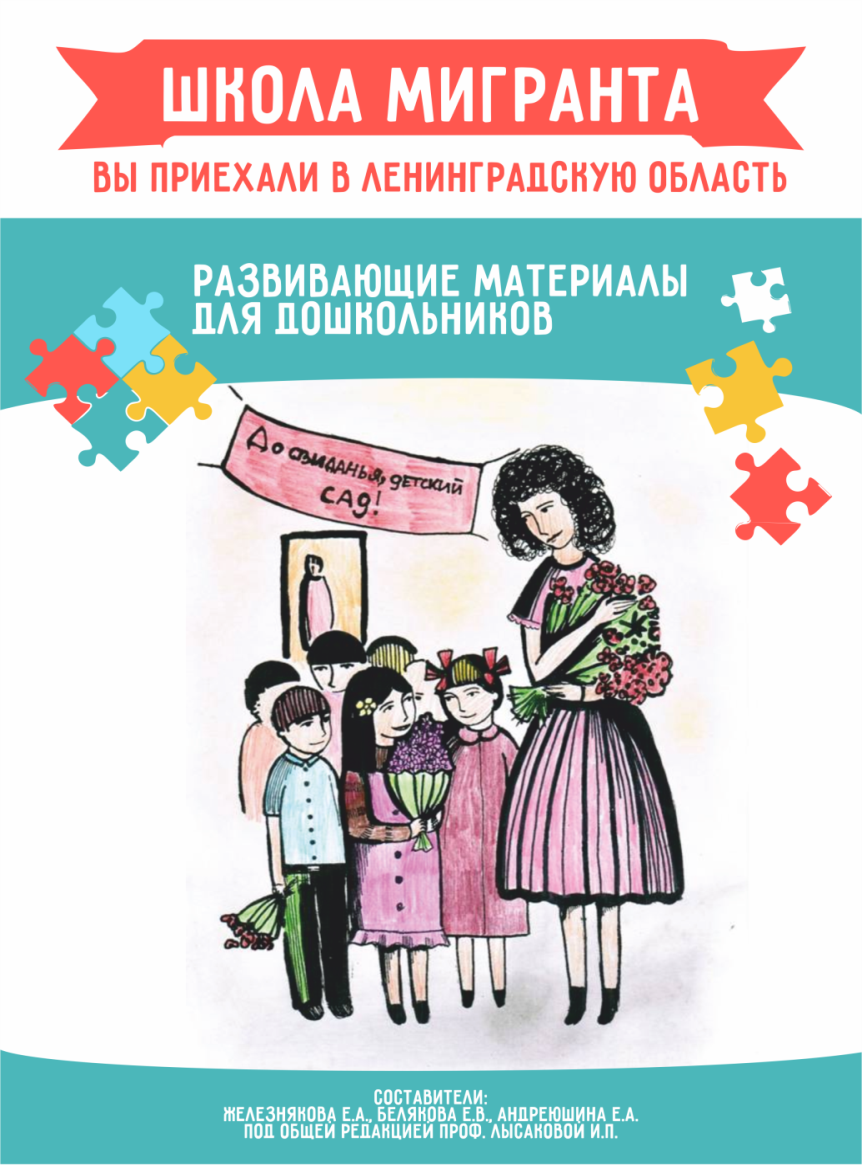 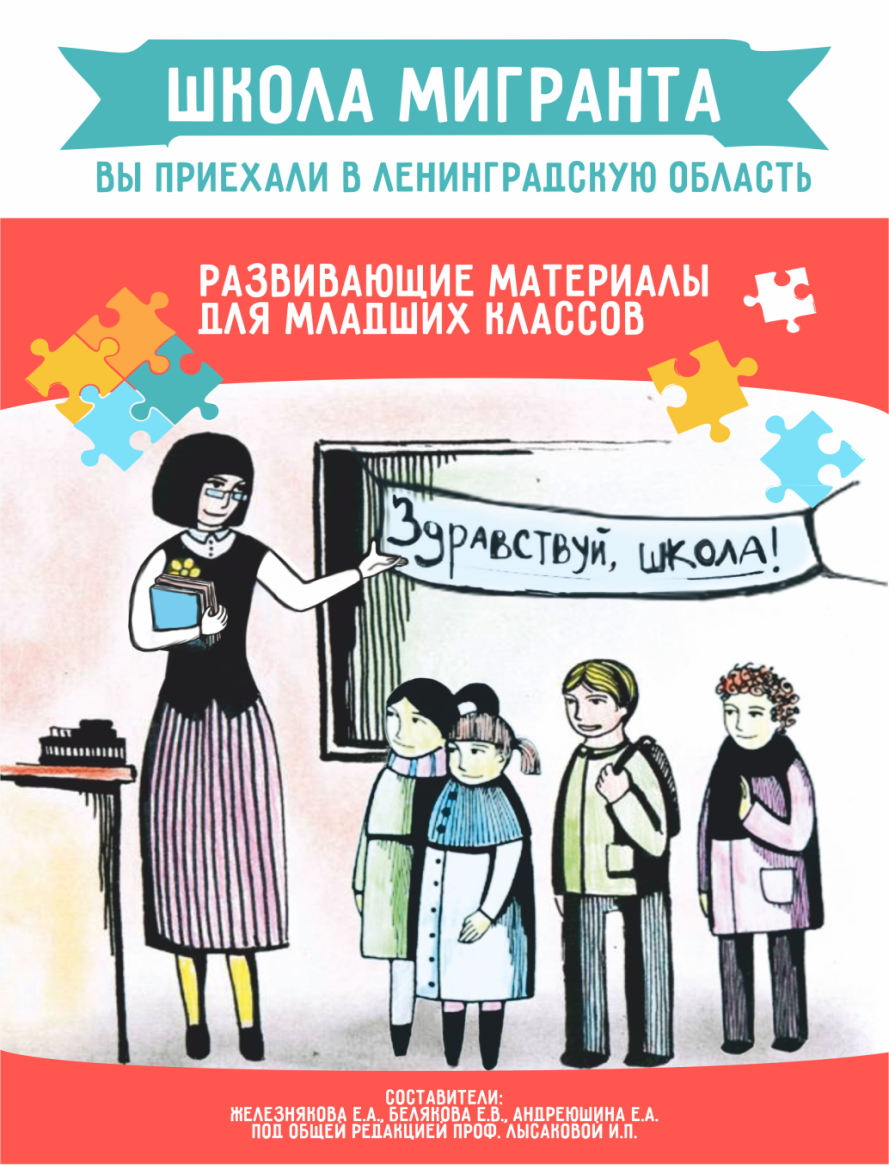 20
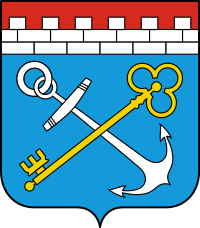 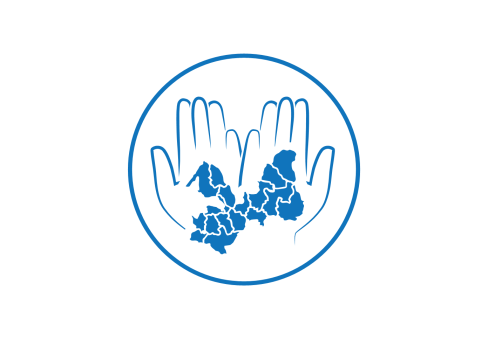 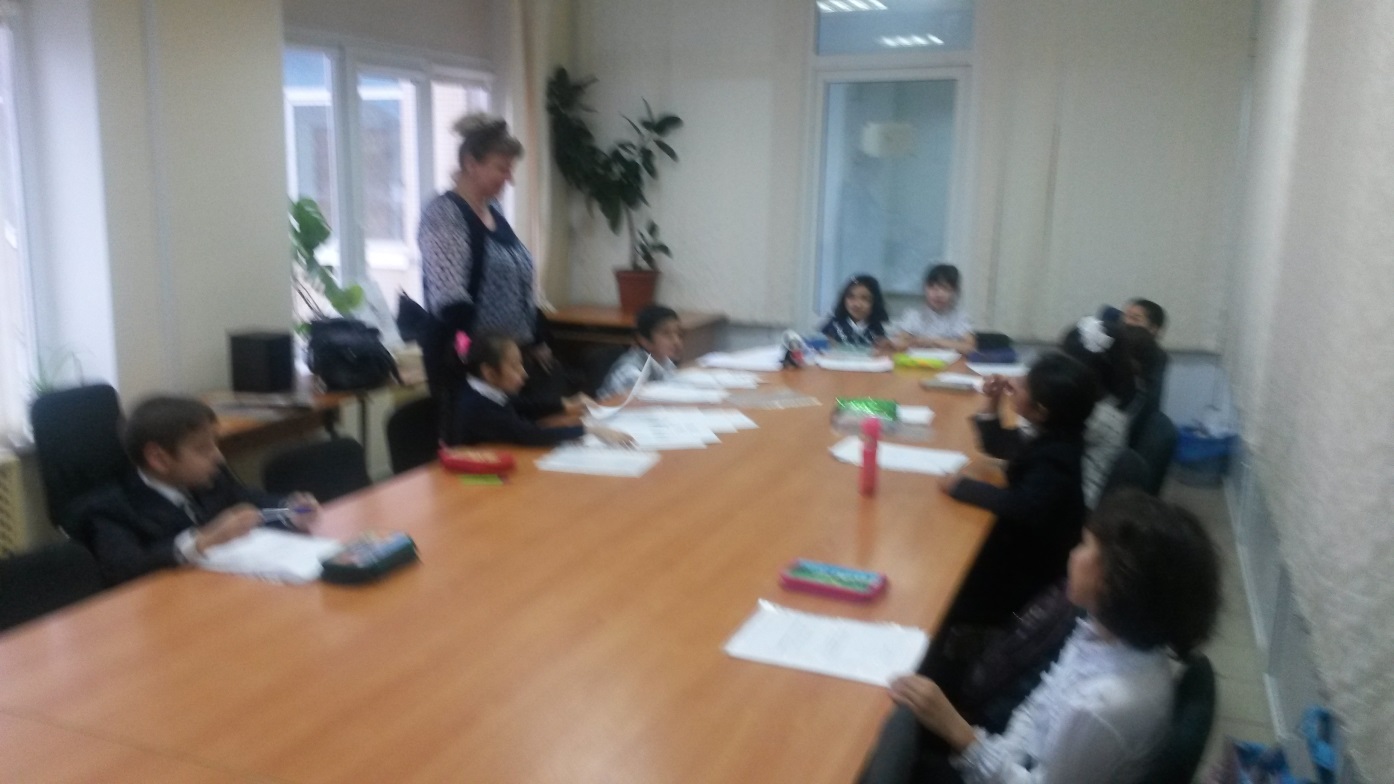 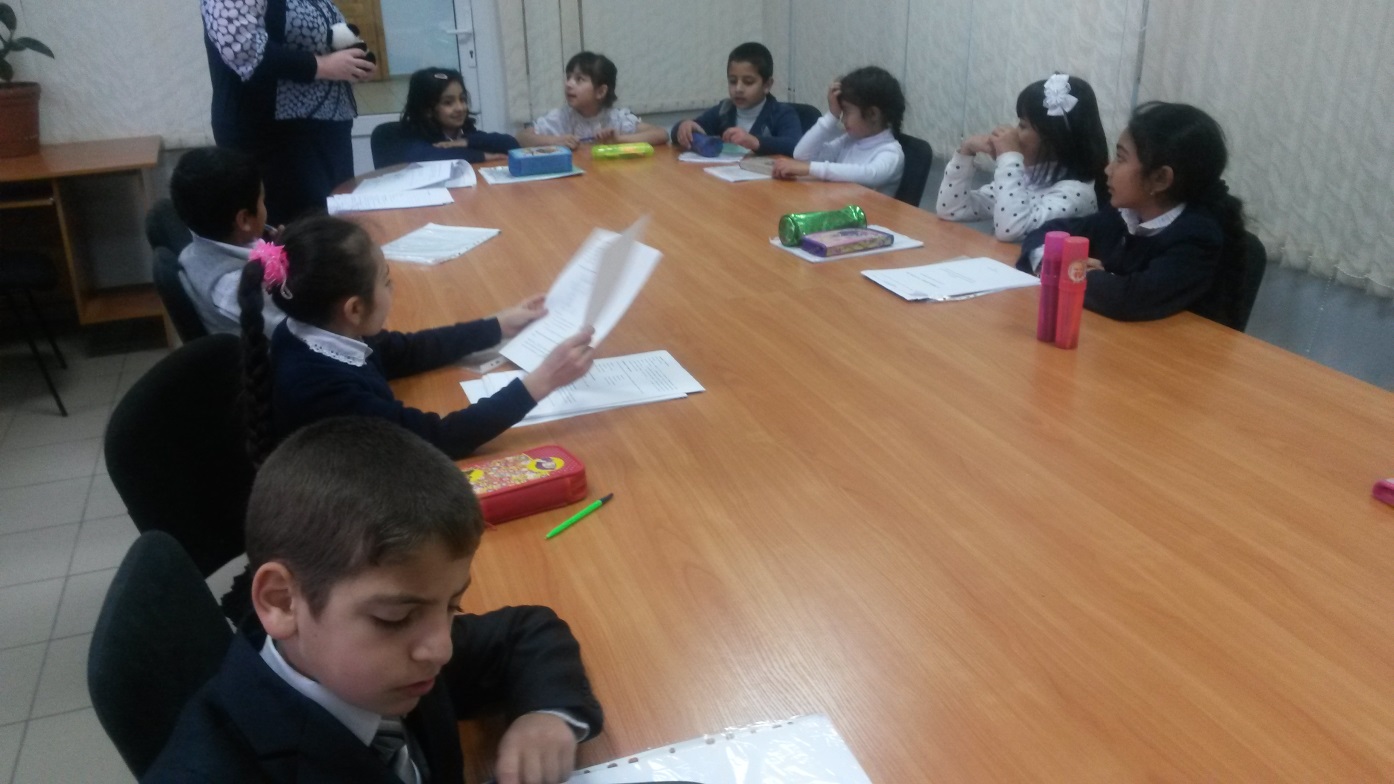 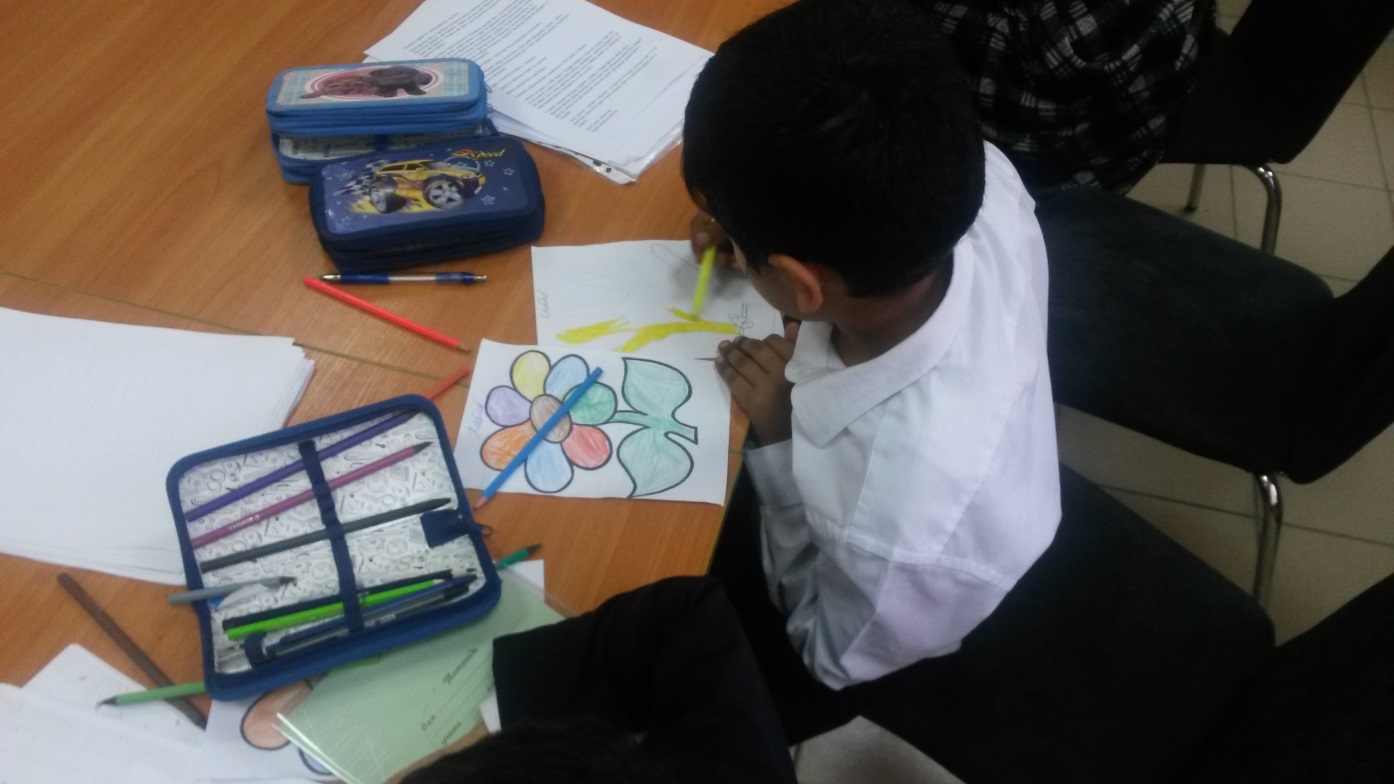 21
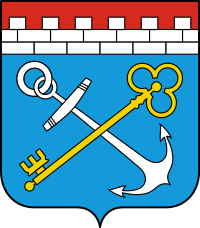 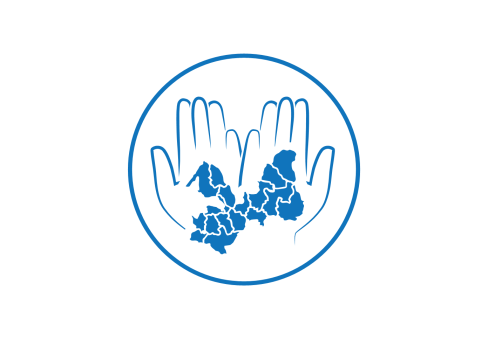 Школа для мигрантов«Вы приехали в Ленинградскую область»в 2016 г.

Участники проекта:
6 МР (Всеволожский, Выборгский, Гатчинский, Ломоносовский, Кировский, Тосненский)
3 модуля:
Для специалистов;
Для трудовых мигрантов;
Для детей-мигрантов
«Школа мигранта. Добро пожаловать в Ленинградскую область» - 2016 года
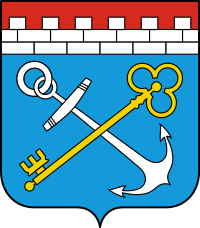 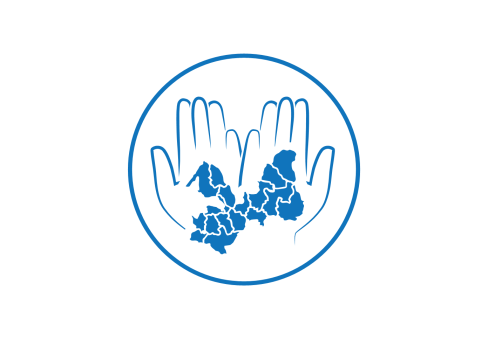 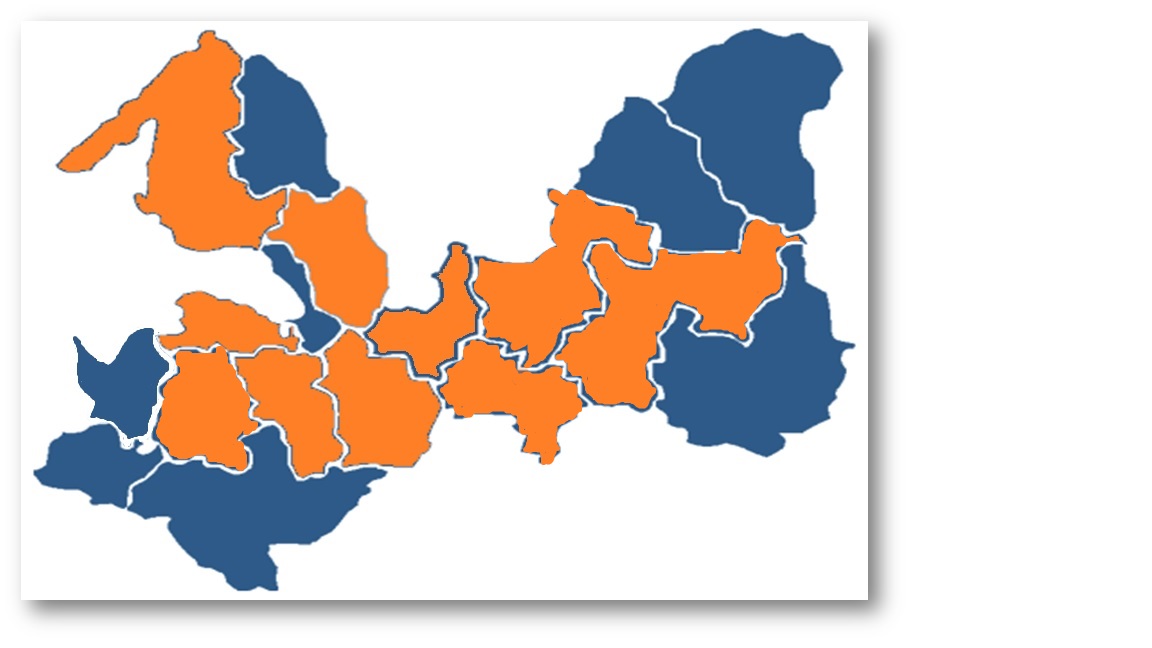 1-Выборгский район
2- Всеволожский район
3-Гатчинский район
4- Ломоносовский район
5- Сосновый Бор
6-Тосненский район
1
2
10
4
8
9
5
3
11
6
7
10- Волховский район
11- Киришский район
7- Волосовский район
8- Кировский район
9-Тихвинский район
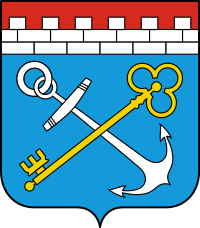 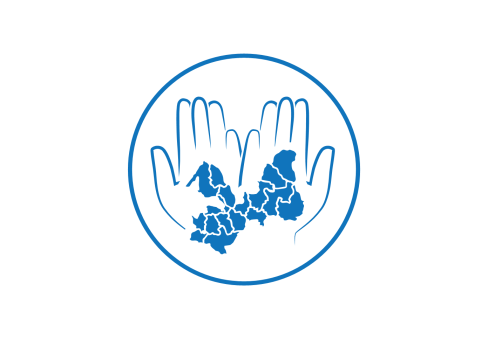 Консультационные услуги для мигрантов
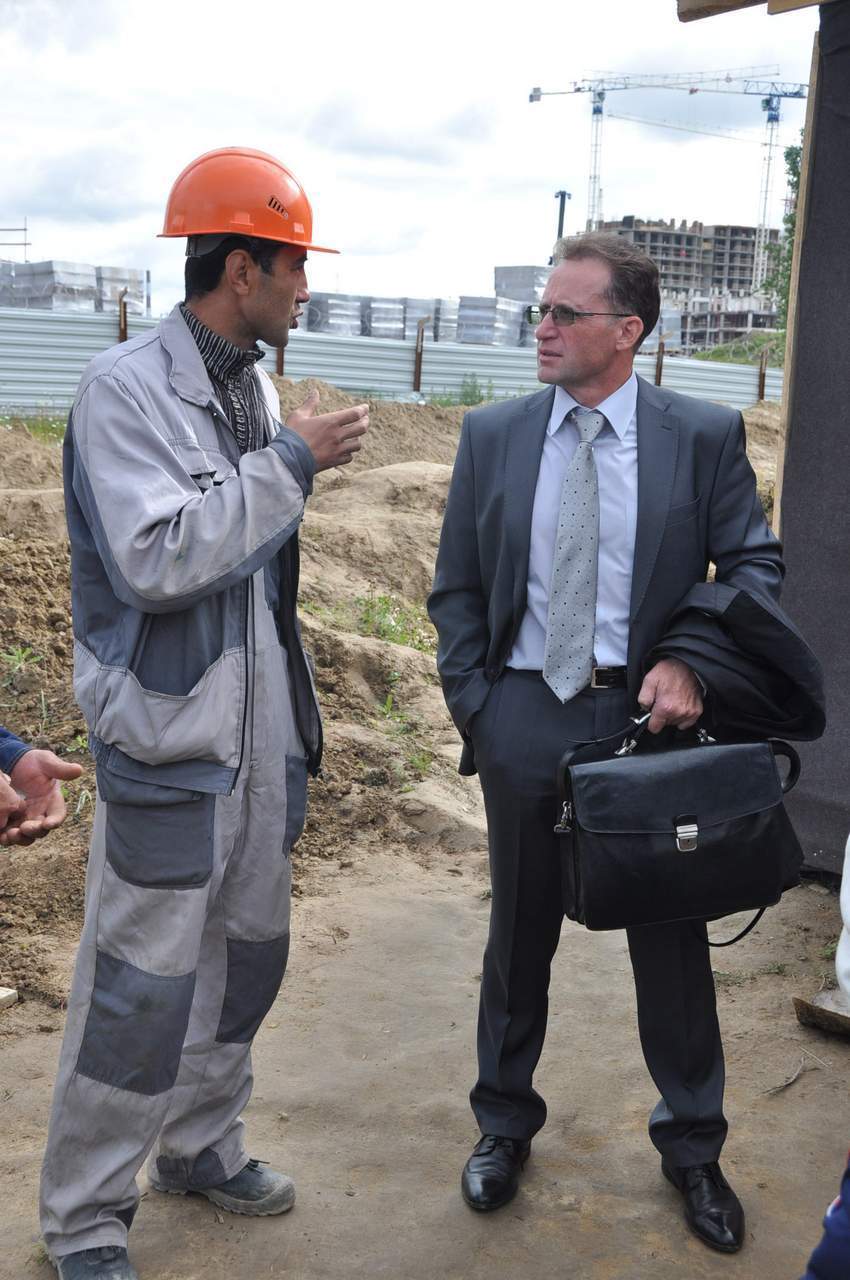 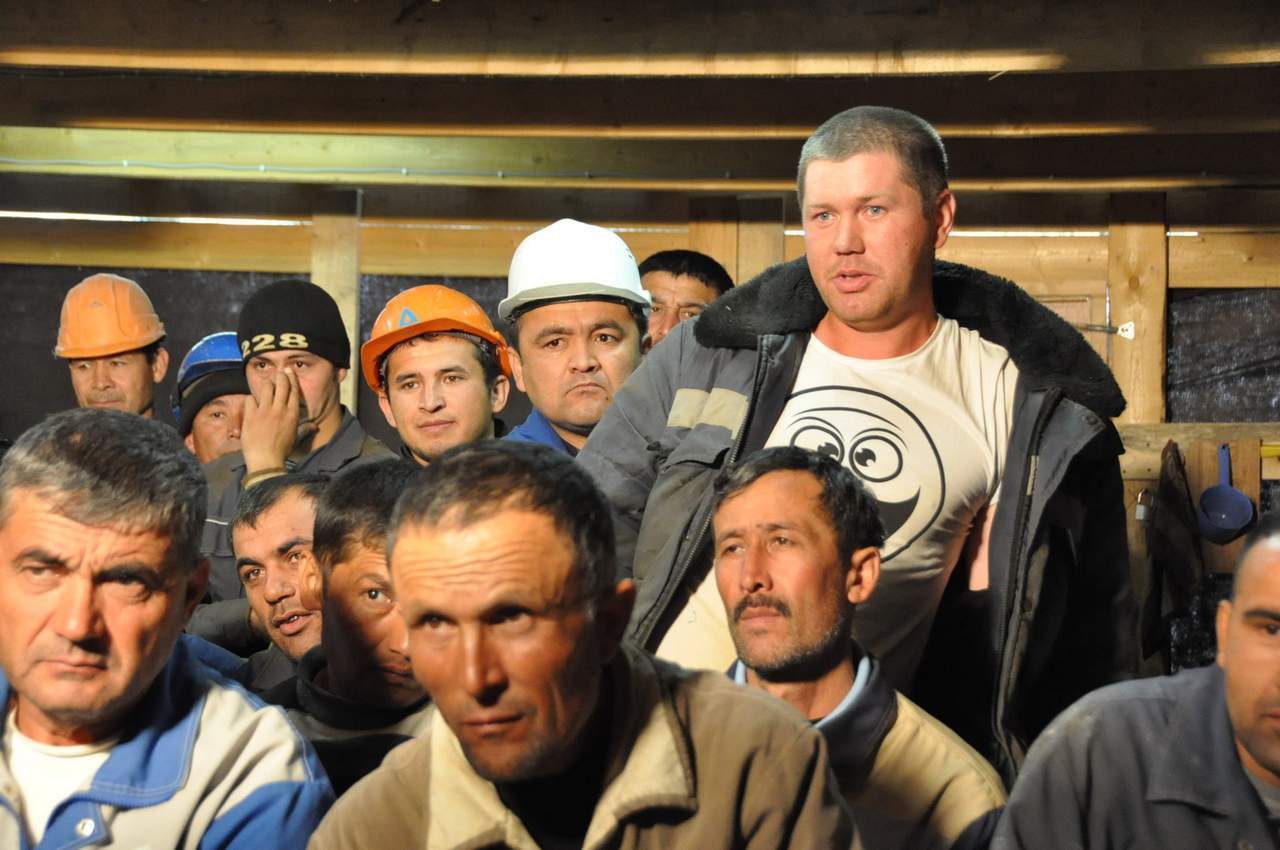 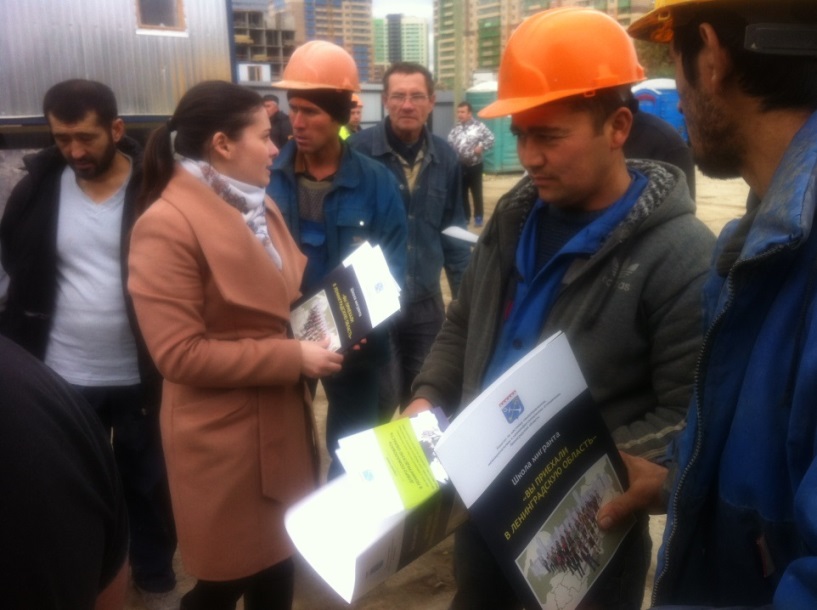 Курсы для детей-мигрантов
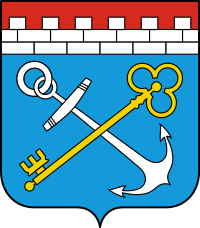 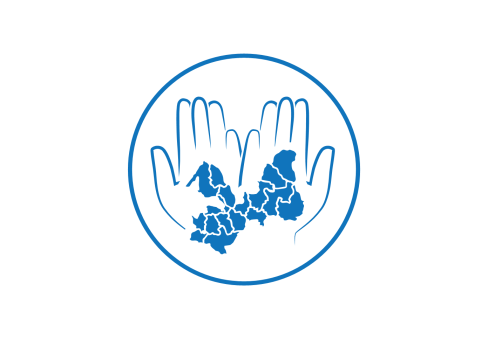 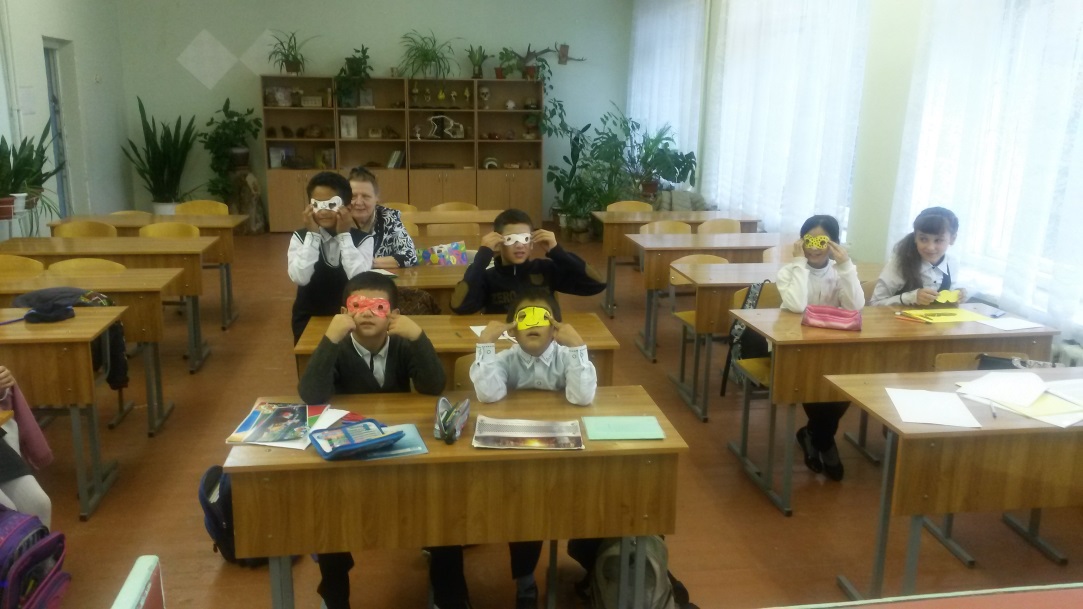 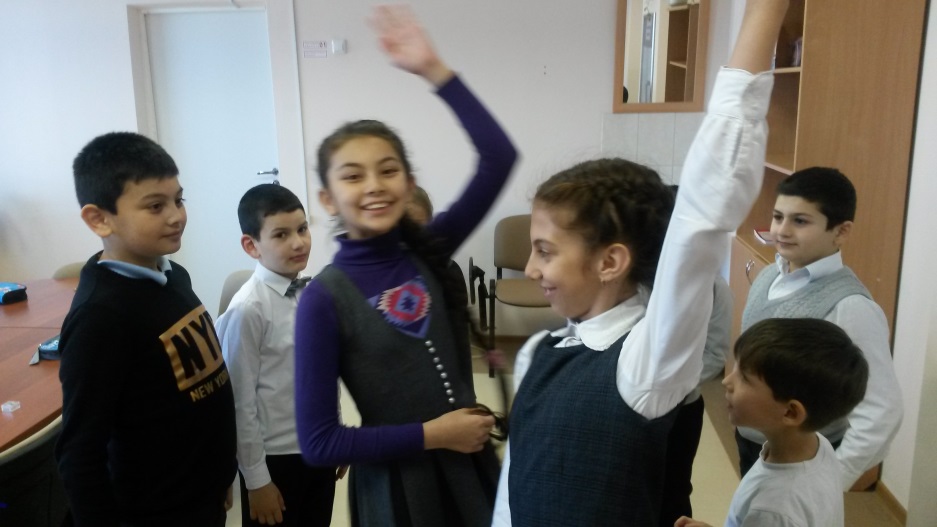 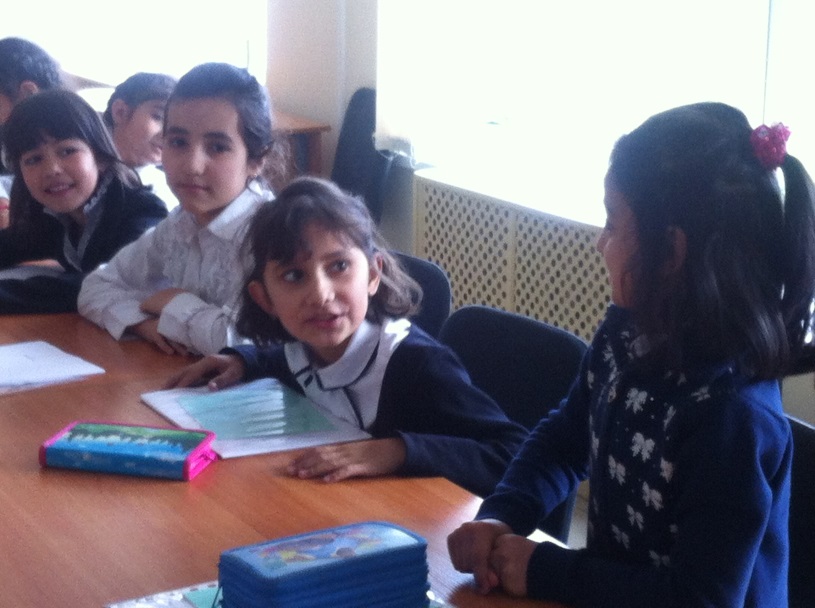 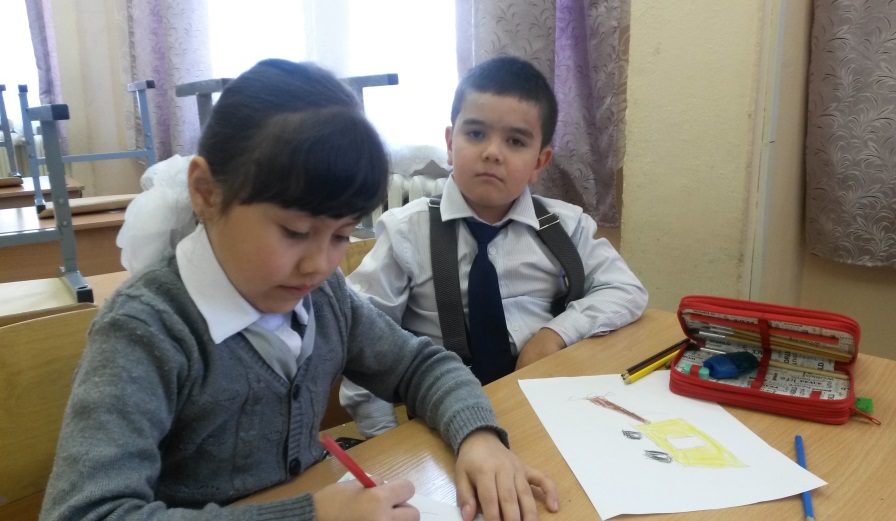 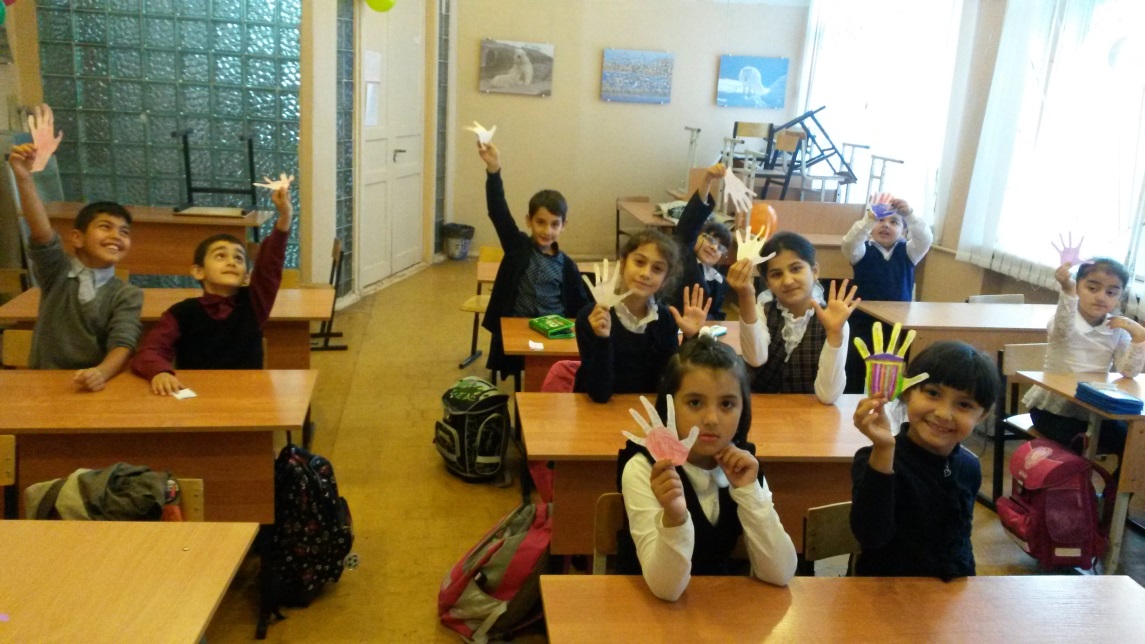 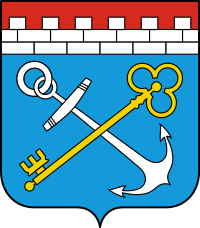 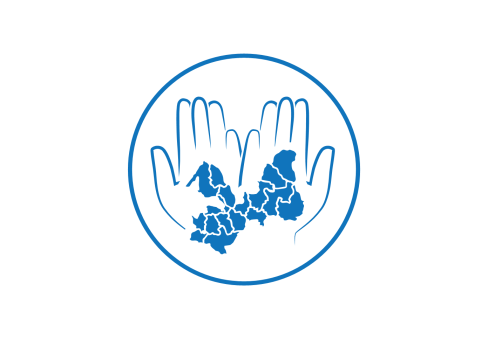 Программа реализована в 5 муниципальных районах: Гатчинском, Выборгском, Всеволожском и Тосненском, Кировском
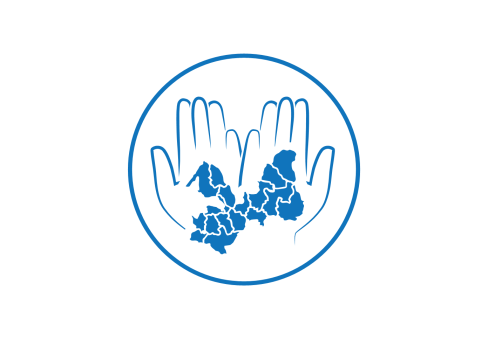 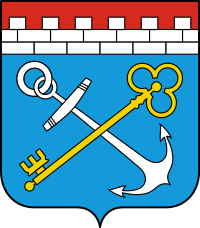 Программа включает в себя 2 занятия в неделю на протяжении трех месяцев.


Группы формируются с учетом возрастных потребностей детей. Общее количество участников - не менее 200 человек.
Программа включает вопросы этики поведения в обществе и школьном коллективе, культурных традиций и исторических особенностей России, основы русского языка и словесности, особенности межкультурных коммуникаций детей дошкольного и младшего школьного возраста.
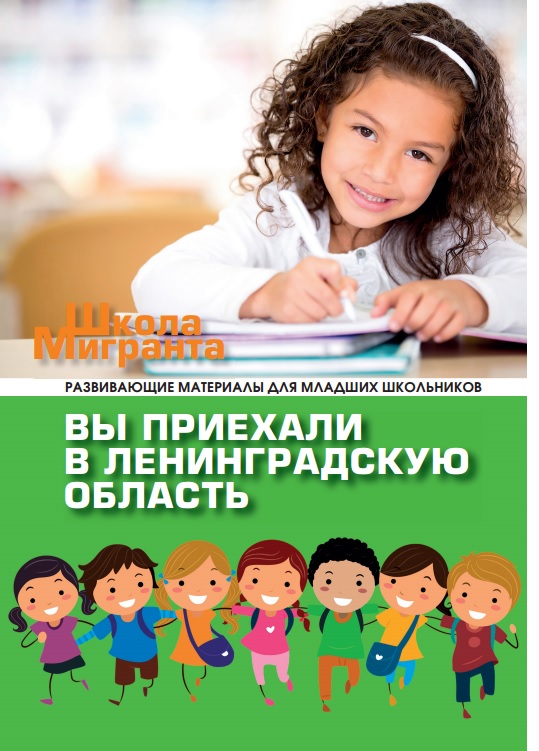 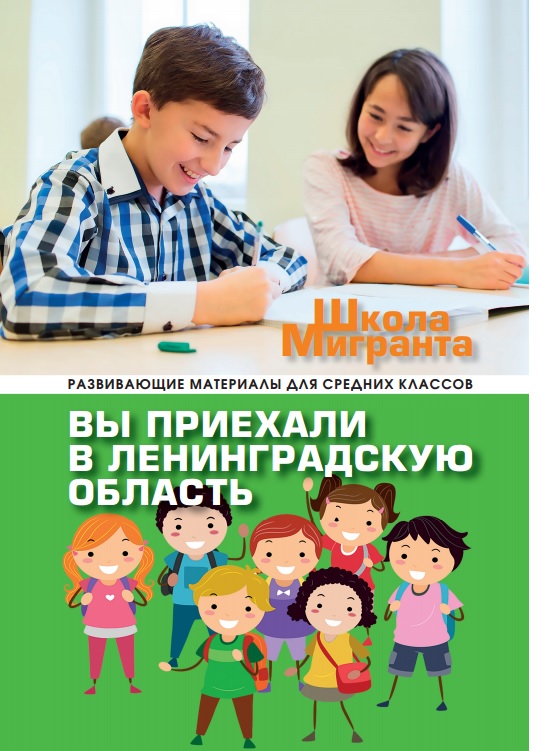 28
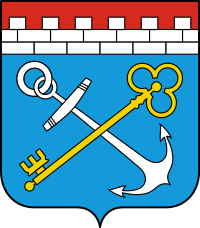 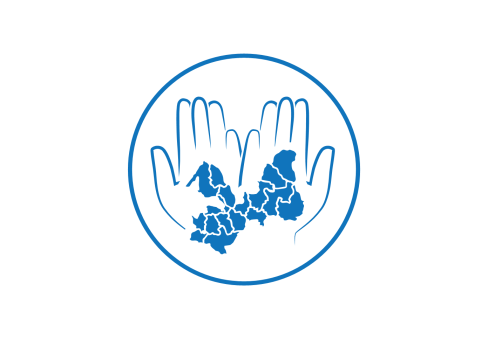 Мероприятия для специалистов в сфере адаптации мигрантов
Обучающие семинары для лиц, осуществляющих образовательную и социокультурную работу с детьми-мигрантами
Методическое пособие по социальной адаптации детей-мигрантов дошкольного и младшего школьного возраста в коллективе для лиц, осуществляющих образовательную и социокультурную работу с детьми-мигрантами
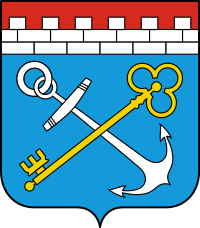 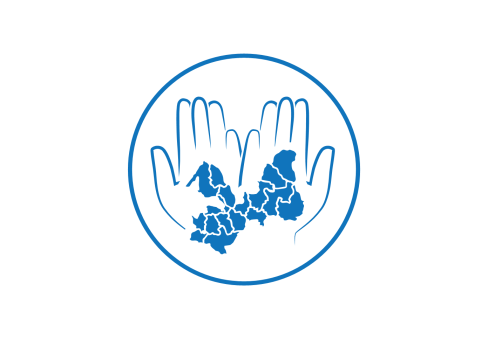 Мероприятия для специалистов в сфере адаптации мигрантов
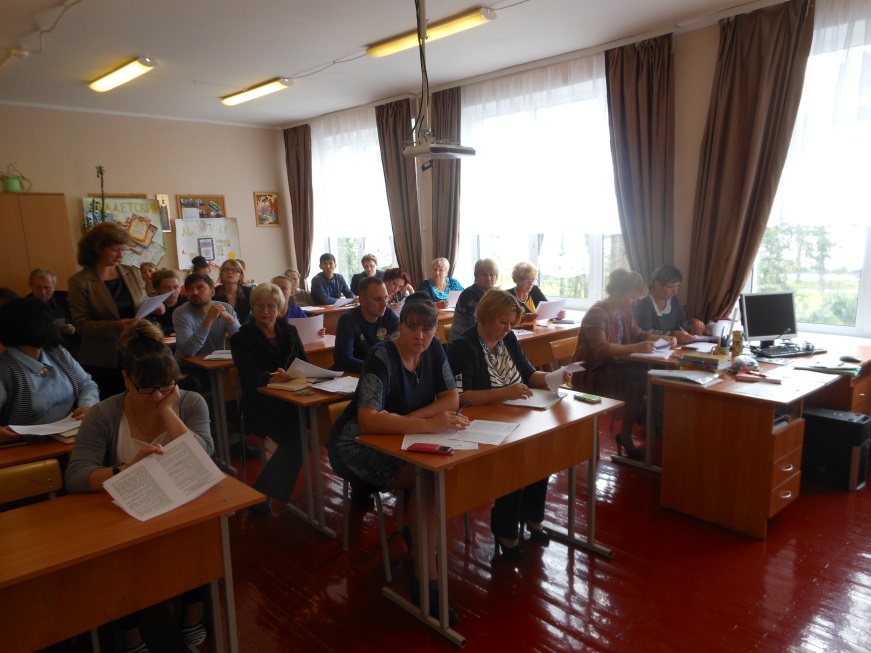 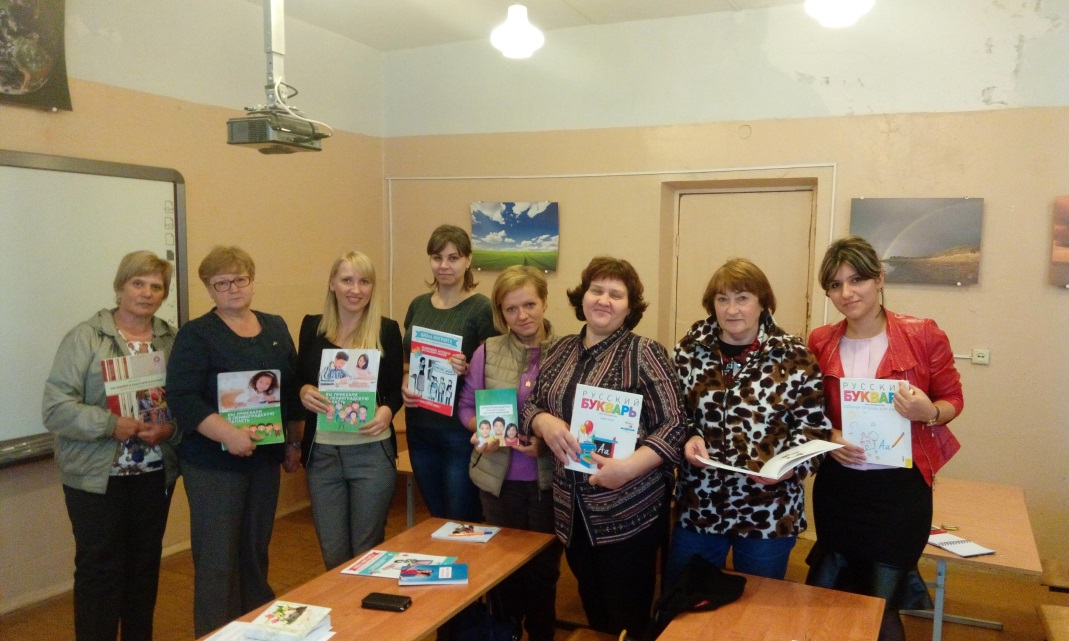 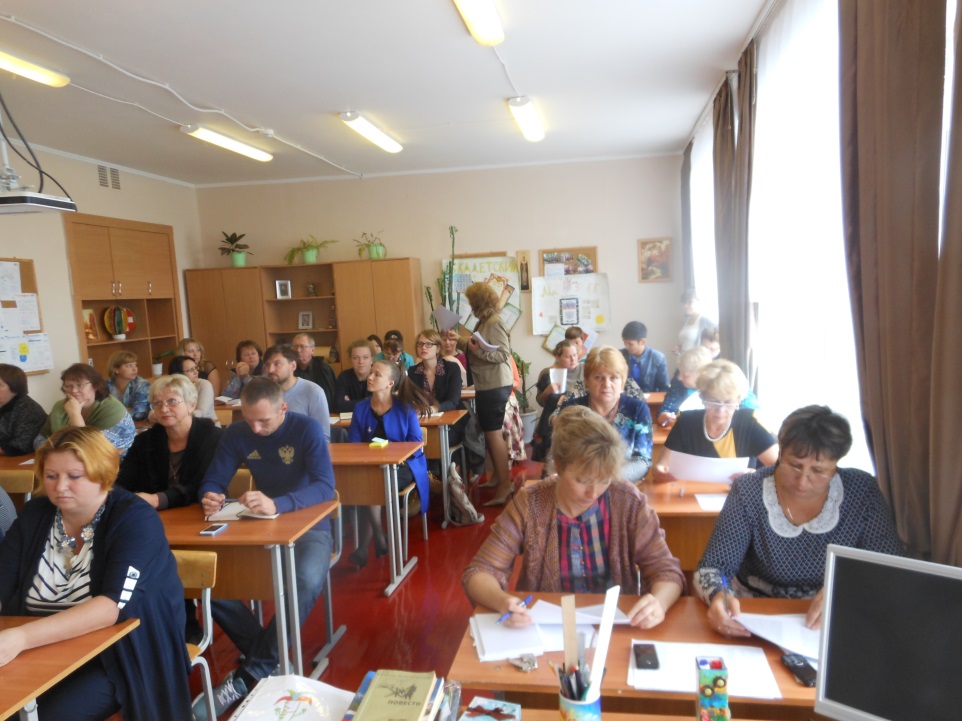 30
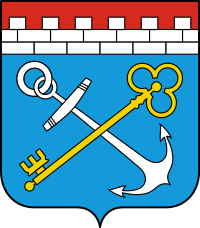 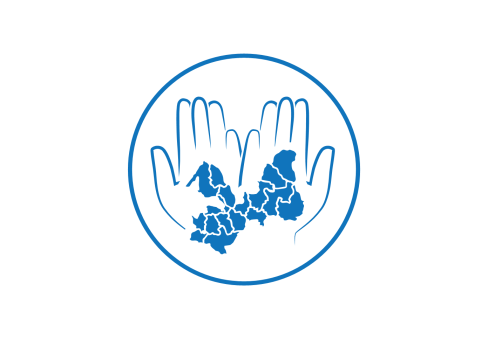 Семинары для специалистов, работающих в сфере социально-культурной адаптации мигрантов
2017 год
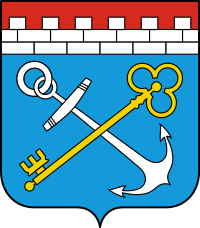 Школа для мигрантов«Вы приехали в Ленинградскую область»в 2017 г.
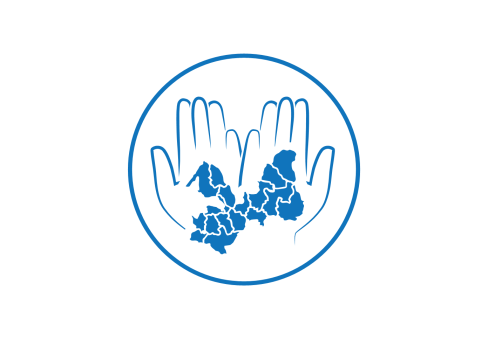 Мероприятия 2017 года
Средства из бюджета Ленинградской области
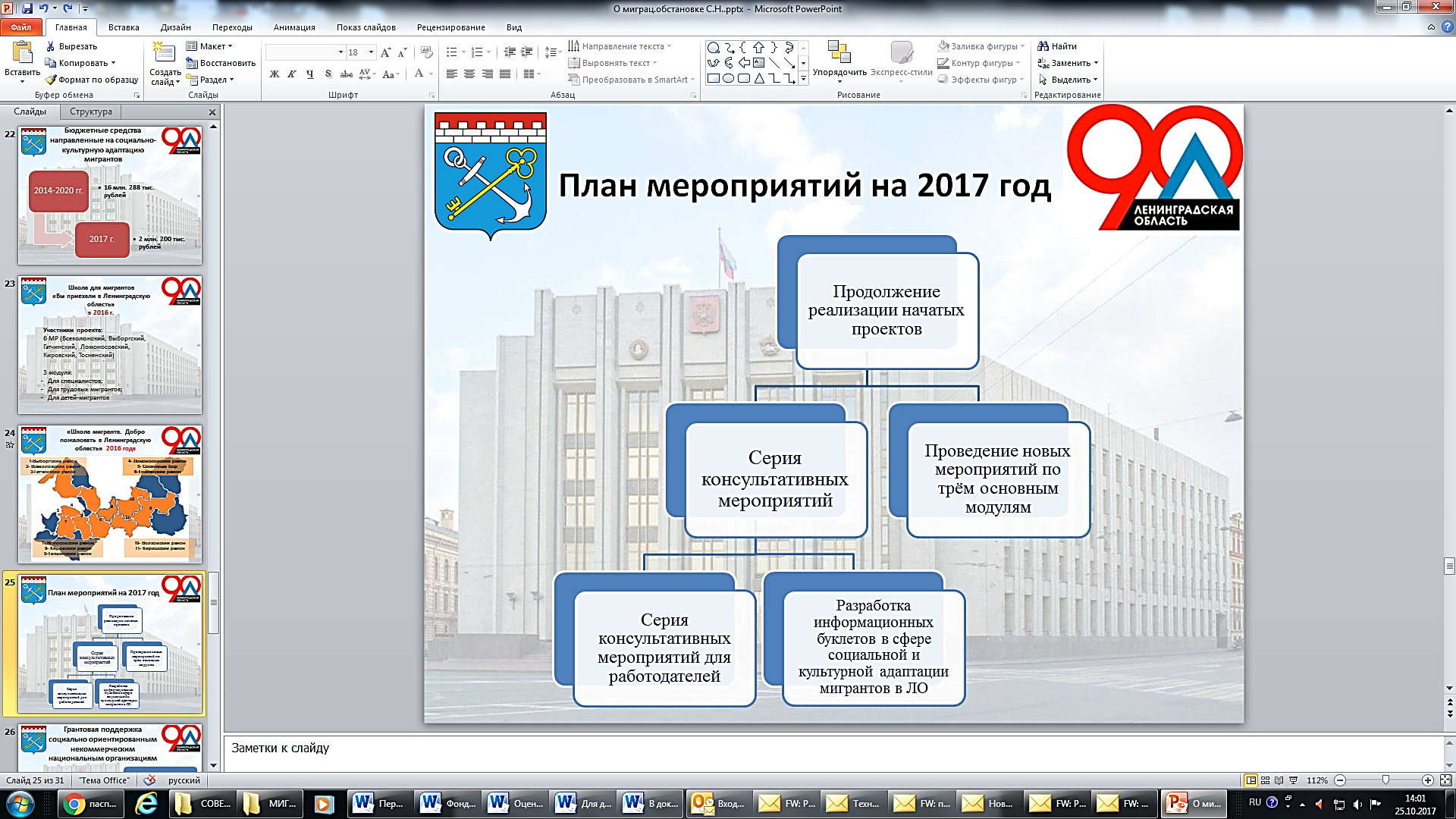 «Устойчивое общественное развитие 
Ленинградской области»
2014-2020 гг.: 6 млрд. 163 млн. 429 руб.
«Гармонизация межнациональных и межконфессиональных отношений в Ленинградской области» 2017 год: 18541,6 тыс. руб.)
Социально-культурная 
адаптация мигрантов
2 млн. 200 тыс. рублей
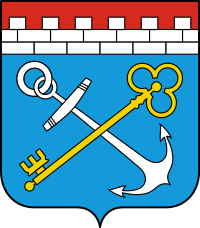 Социально-культурная адаптация мигрантов 
направления  2017 года
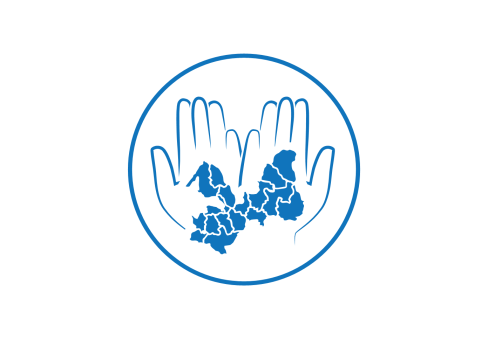 1. Социологическое исследование 
«Социальная адаптация детей-мигрантов младшего и среднего школьного возраста в коллективе»
5 фокус-групп по одной в каждом из 5 районов, количественный состав каждой фокус-группы 10-12 человек
Целью исследования было выявление проблем, связанных с социальной адаптацией детей мигрантов в Ленинградской области. 

2. Подготовка и проведение обучающих семинаров для лиц, осуществляющих образовательную и социокультурную работу с детьми-мигрантами 
                                                   - 15 обучающих семинаров.

3. Подготовка и проведение обучающих семинаров для специалистов, работающих в сфере социально-культурной адаптации мигрантов 
                                          - цикл из 4 обучающих семинаров
Консультативные услуги, направленные  на социальную адаптацию трудовых мигрантов
                         по вопросам:
- российского трудового, семейного, административного, уголовного, гражданского и миграционного законодательства (основы);
- социально-бытового характера, в том числе здравоохранения, личной и общественной безопасности;
- этики, культуры поведения и совместного проживания;
- истории и традиций России и Ленинградской области.
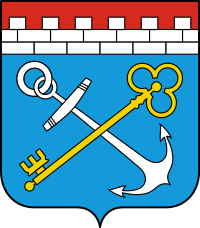 Социально-культурная адаптация мигрантов 
направления  2017 года
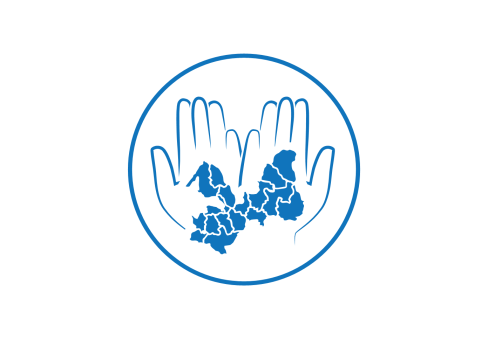 Переиздание с учетом изменений в законодательстве справочника 
«Добро пожаловать в Ленинградскую область»

основы российского миграционного законодательства, а также трудового, семейного, административного, уголовного и гражданского законодательства Российской Федерации;
социально-бытовые вопросы, в том числе в сфере здравоохранения, личной и общественной безопасности;
вопросы культуры поведения и совместного проживания мигрантов и  основного населения, их социокультурная совместимость;
контакты необходимых организаций.
Подготовка и проведение консультативных мероприятий для работодателей, привлекающих иностранную силу на территории 
Ленинградской области.

4 консультативных мероприятия для работодателей, привлекающих иностранную силу на территории Ленинградской области
Печать и распространение развивающих материалов для детей мигрантов в рамках одного проекта «Школа мигранта. Добро пожаловать в Ленинградскую область».
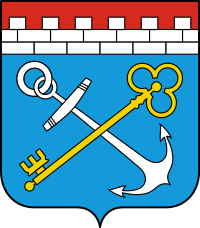 Социально-культурная адаптация мигрантов 
Планы на  2018 год
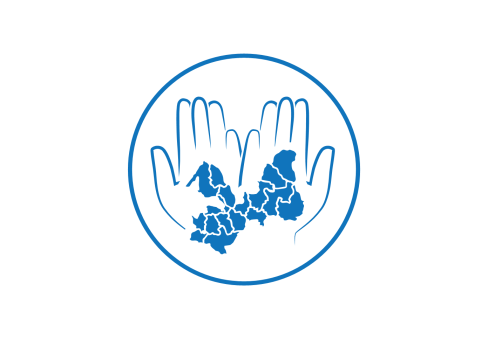 1. Социологическое исследование 
«Социальная адаптация детей-мигрантов младшего и среднего школьного возраста в коллективе»
5 фокус-групп по одной в каждом из 5 районов, количественный состав каждой фокус-группы 10-12 человек
Целью исследования станет выявление проблем, связанных с социальной адаптацией детей мигрантов разного возраста в Ленинградской области. 

2. Дополнительная общеобразовательная программа «Добро пожаловать в Ленинградскую область» (48 часов) для 10 групп обучающихся (5 - младшего, 5 - среднего школьного возраста), сформированных по уровню владения русским языком и социализации в 5 районах Ленинградской области
Мобильное приложение для трудовых мигрантов и членов их семей «Добро пожаловать в Ленинградскую область!»
Карманные справочники для трудовых мигрантов «Добро пожаловать в Ленинградскую область» и информационные буклеты, которые будут распространяться через наших партнеров – Единый миграционный центр - в момент выдачи патентов на работу в Ленинградской области.
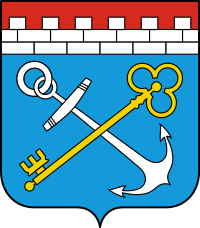 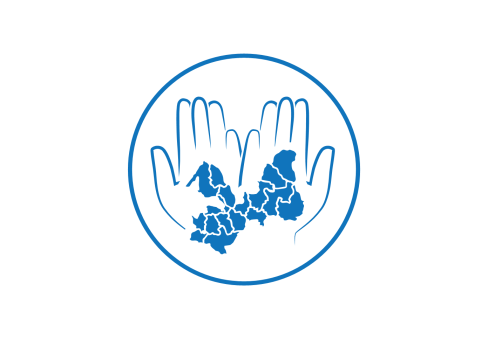 СПАСИБО ЗА ВНИМАНИЕ!